Zsinat
A  CÉL
Célunk, hogy az Ifjúság szolgálatának éve segítségével, gyülekezeteinket és a már meglévő ifjúsági programokat segítsük olyan módon, hogy azok más ifjúsági közösségek, missziók, programok születését és indulását segítsék .  

A tematikus év célja, hogy ebbe minden szereplőt bekapcsoljunk és segítésük által megújulást és megtéréseket hozzunk a  fiatalok életébe, általuk erősítve a helyi gyülekezeteket.
Célcsoport: fiatalok, szülők, családok, ifjúsági szereplők
Cél területek: gyülekezetek, iskolák, megyék, szervezetek,
BETÖLTI JAVAIVAL ÉLETEDET, MEGÚJUL IFJÚSÁGOD, MINT A SASÉ.
103. Zsoltár 5. vers
HETI
IFIÓRA VÁZLATOK
2025 - Az Ifjúság
szolgálatának éve
Komplex segédanyag
Nehéz kérdésekben támpont
Tanítási példák, teológiai alap, feldolgozási javaslatok, digitális segédeszközök, ének és játék ötletek
Gyász, szorongás, szexualitás, istenkép alakulása, szenvedés, válás,  pályaválasztás, függőségek, kegyelem,  bűnvallás, bántalmazás, generációs különbségek
[Speaker Notes: 198 gyülekezet dunamelléken 373 személy]
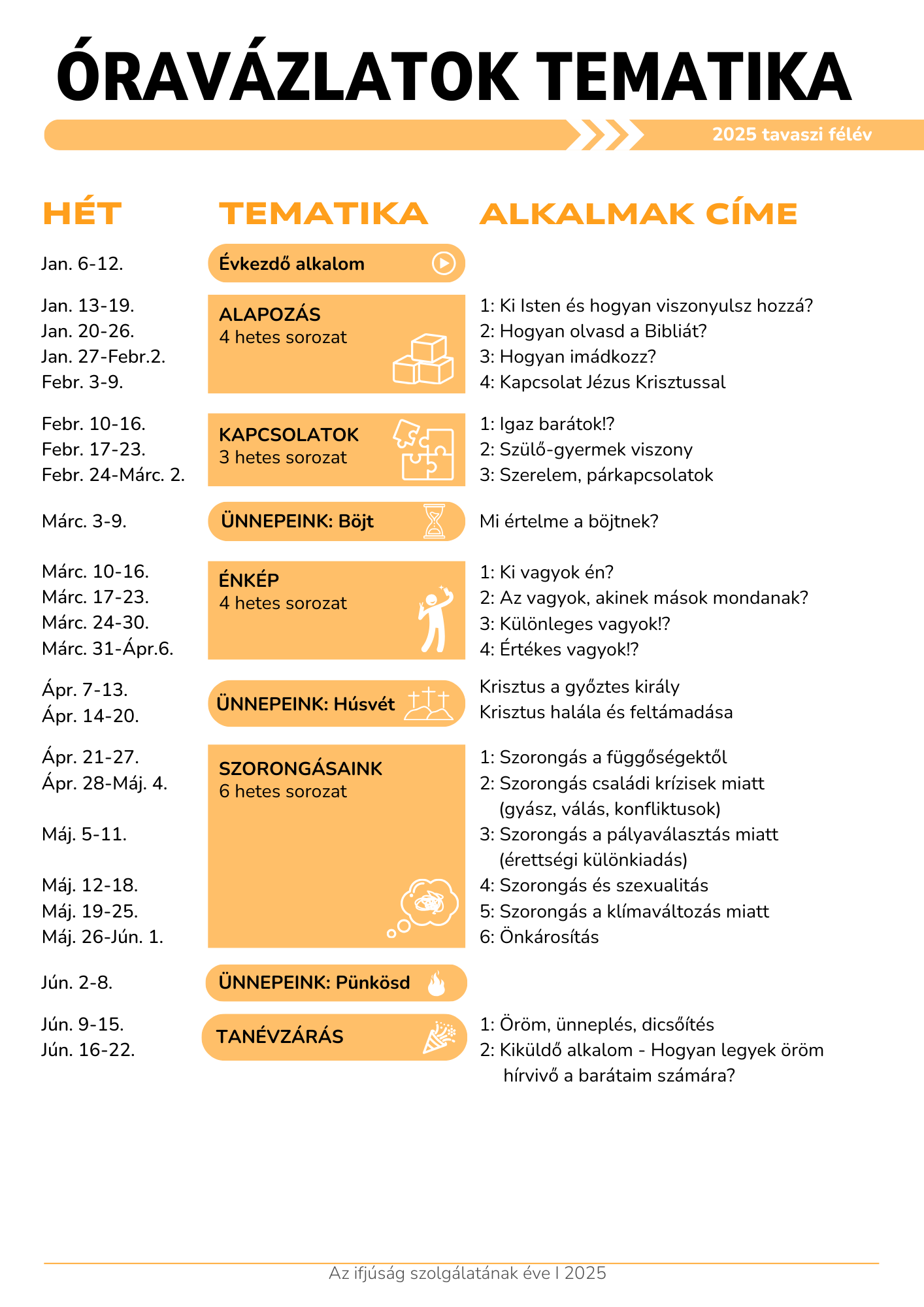 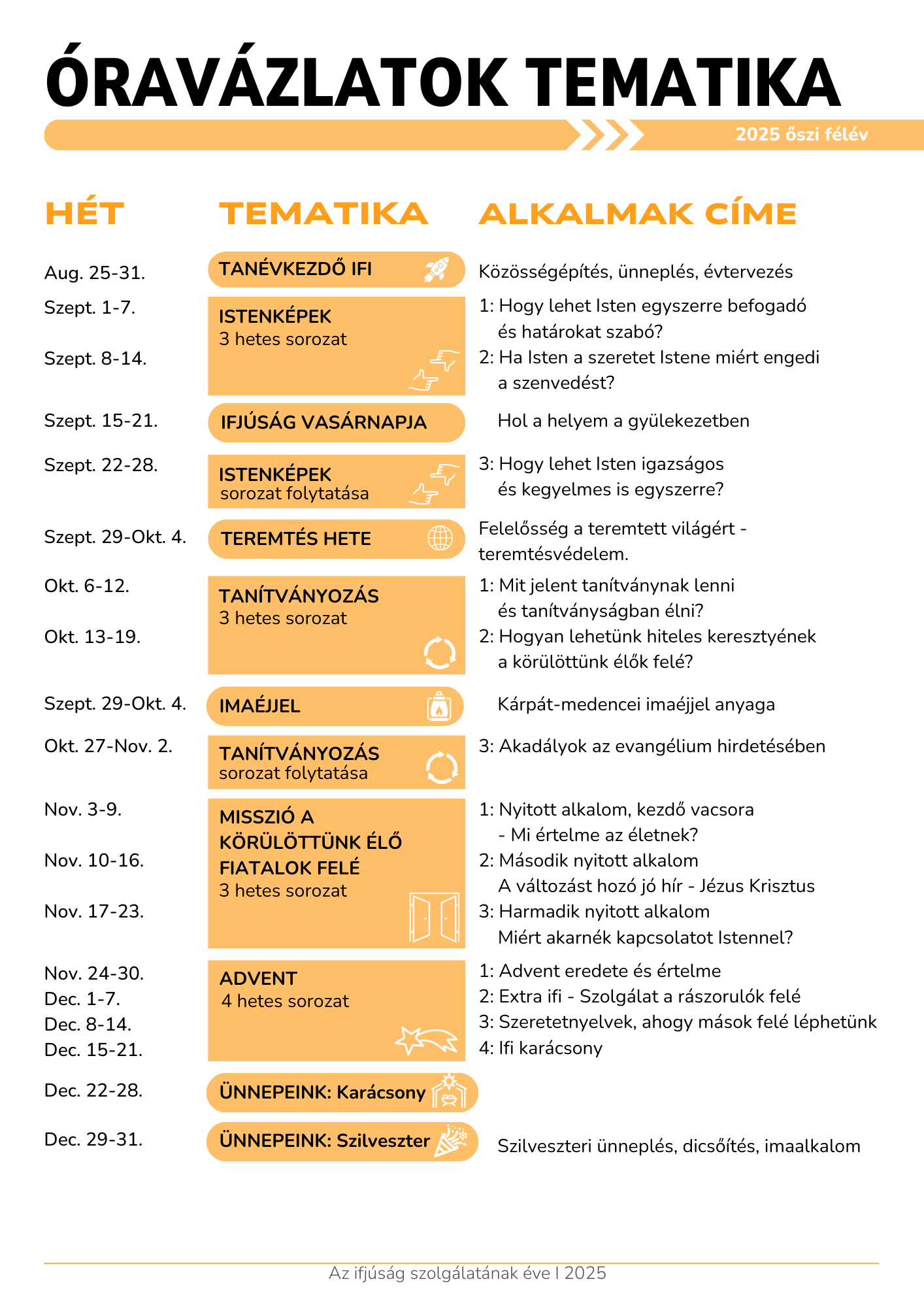 2025 - Az Ifjúság
szolgálatának éve
Tanítási példák, teológiai alap, feldolgozási javaslatok, digitális segédeszközök, ének és játék ötletek
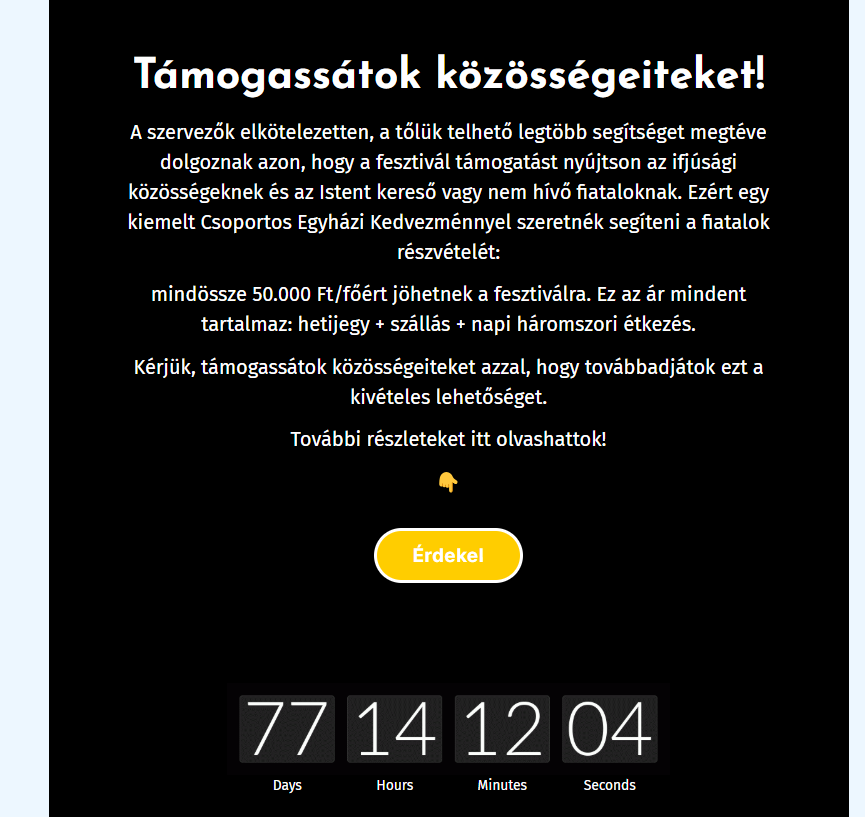 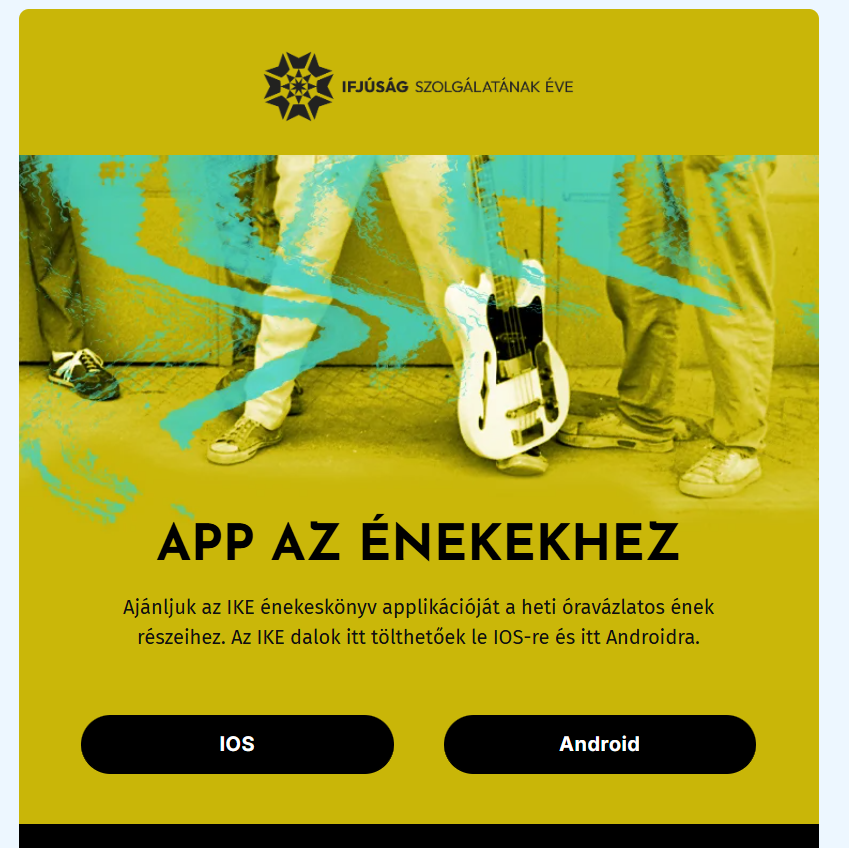 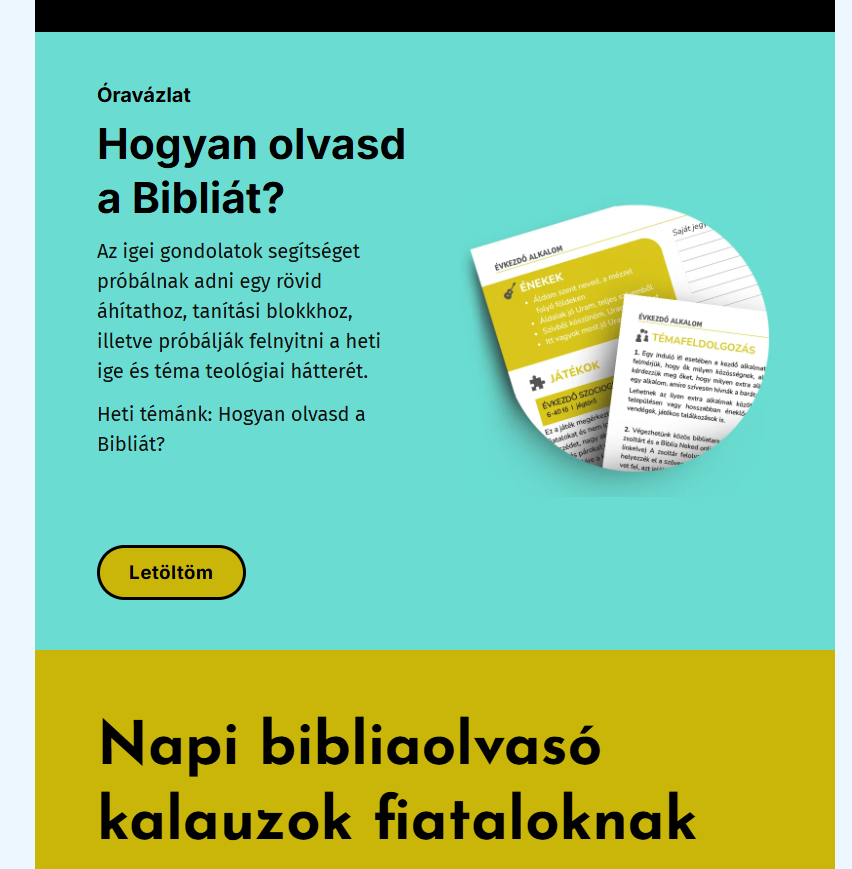 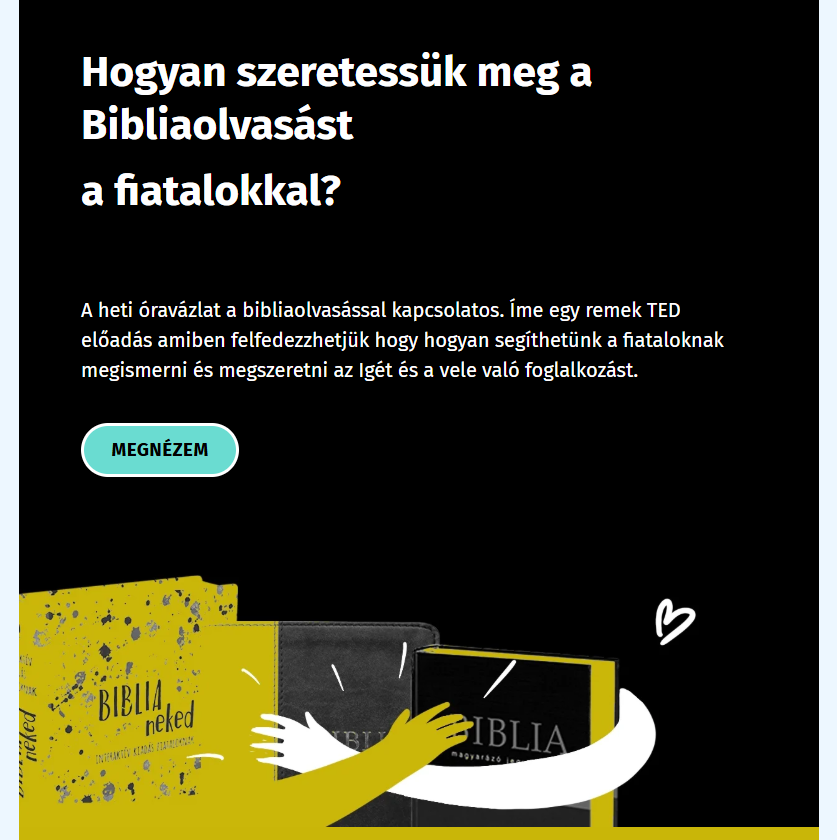 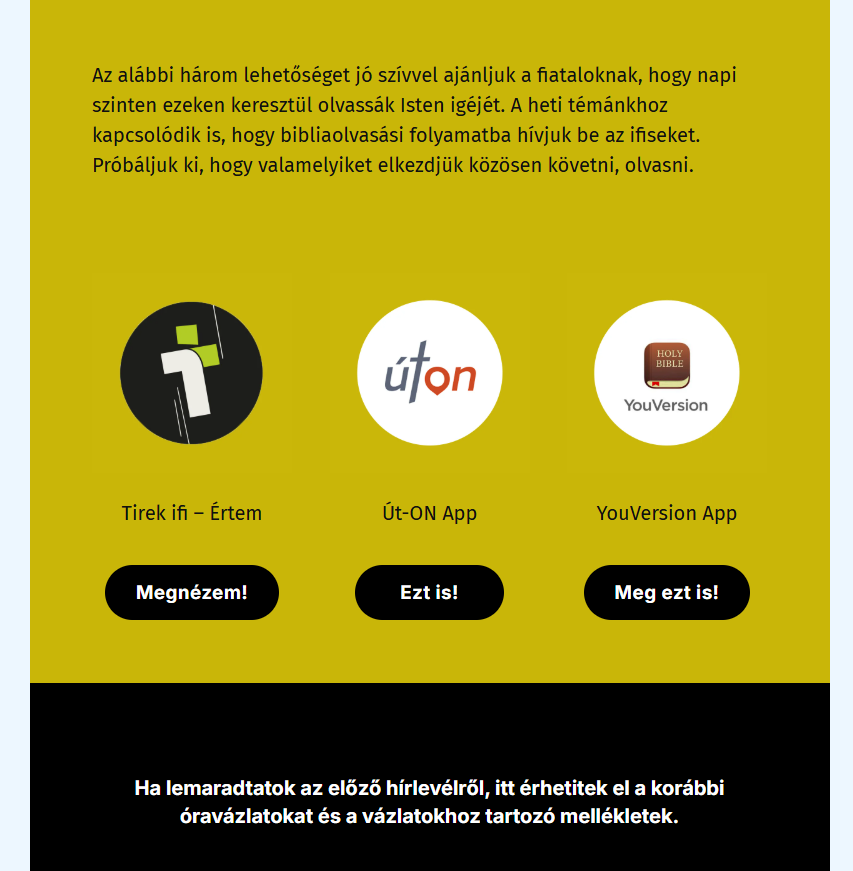 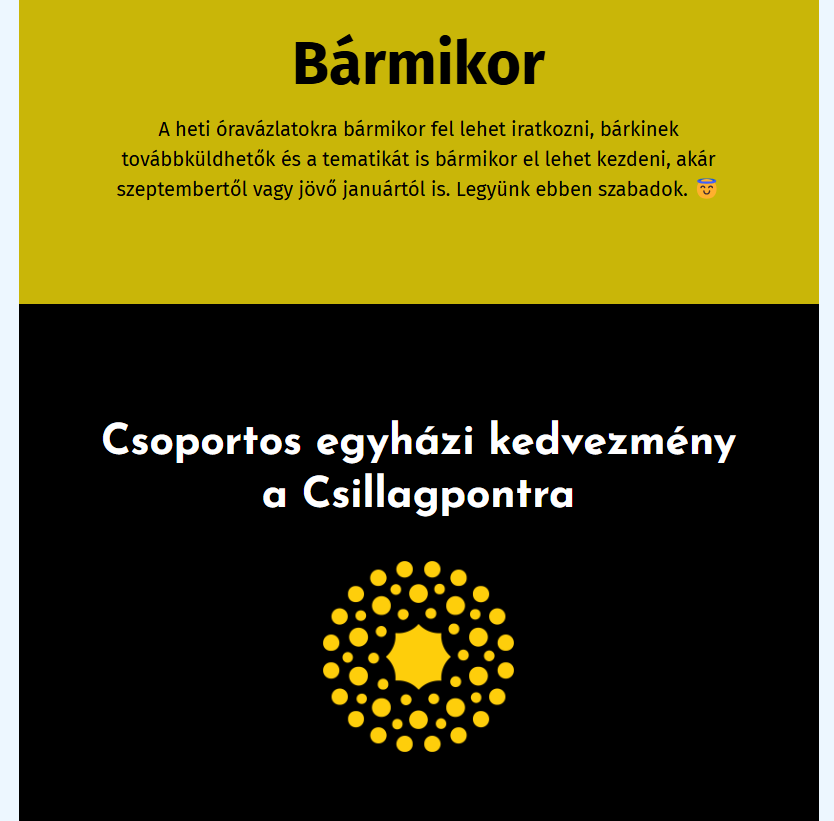 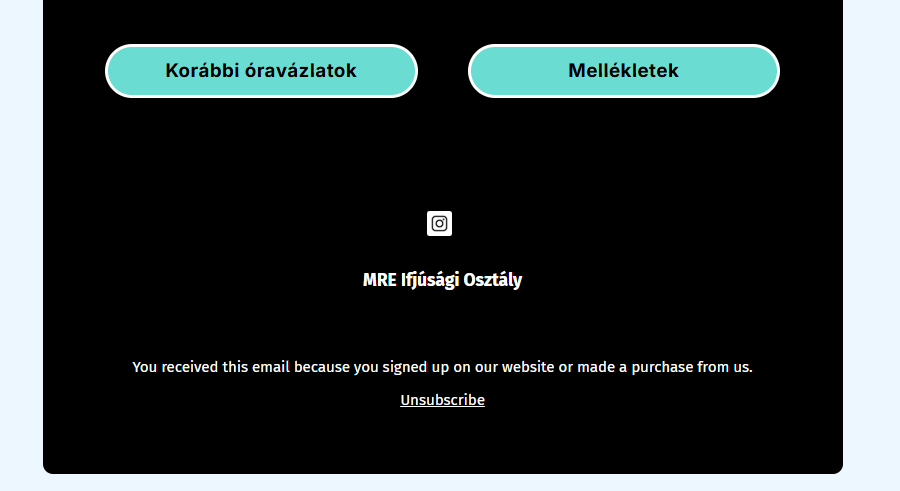 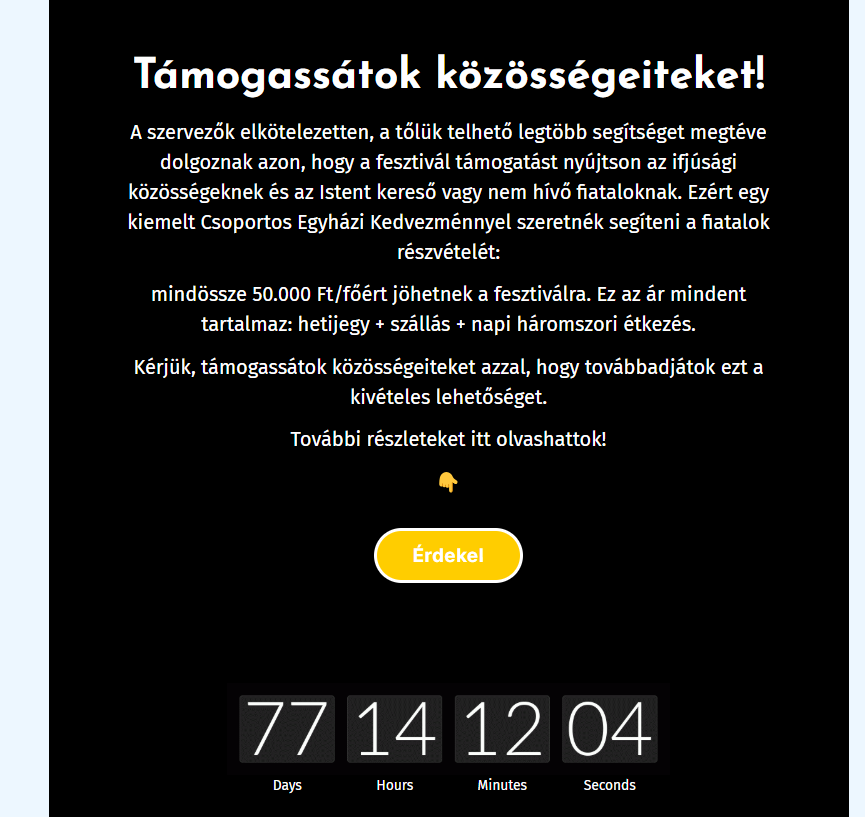 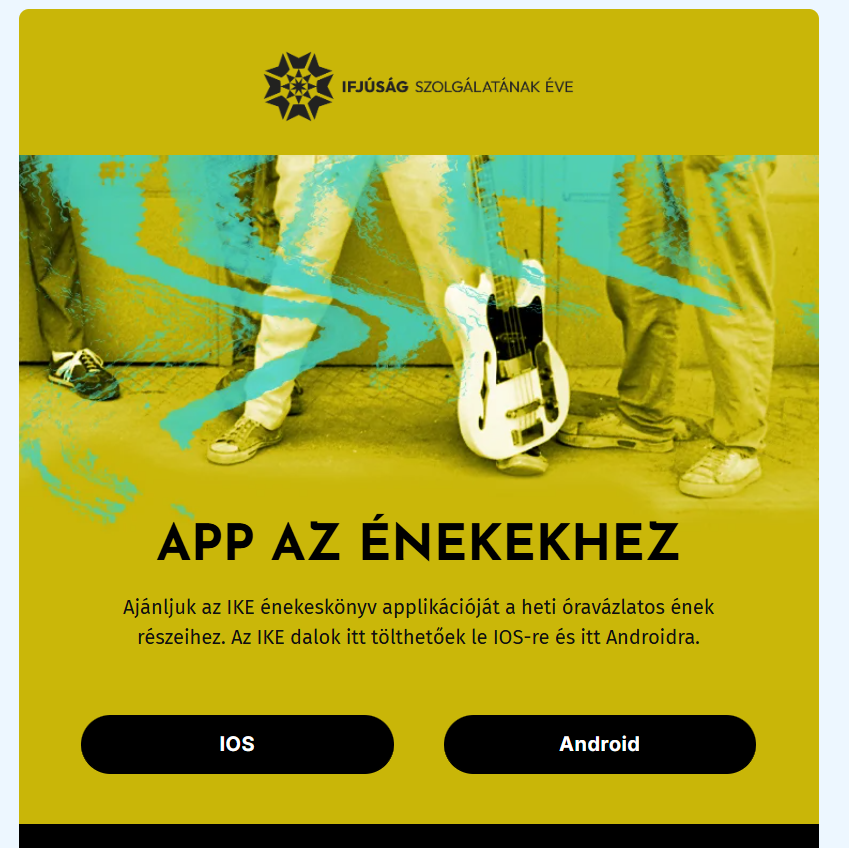 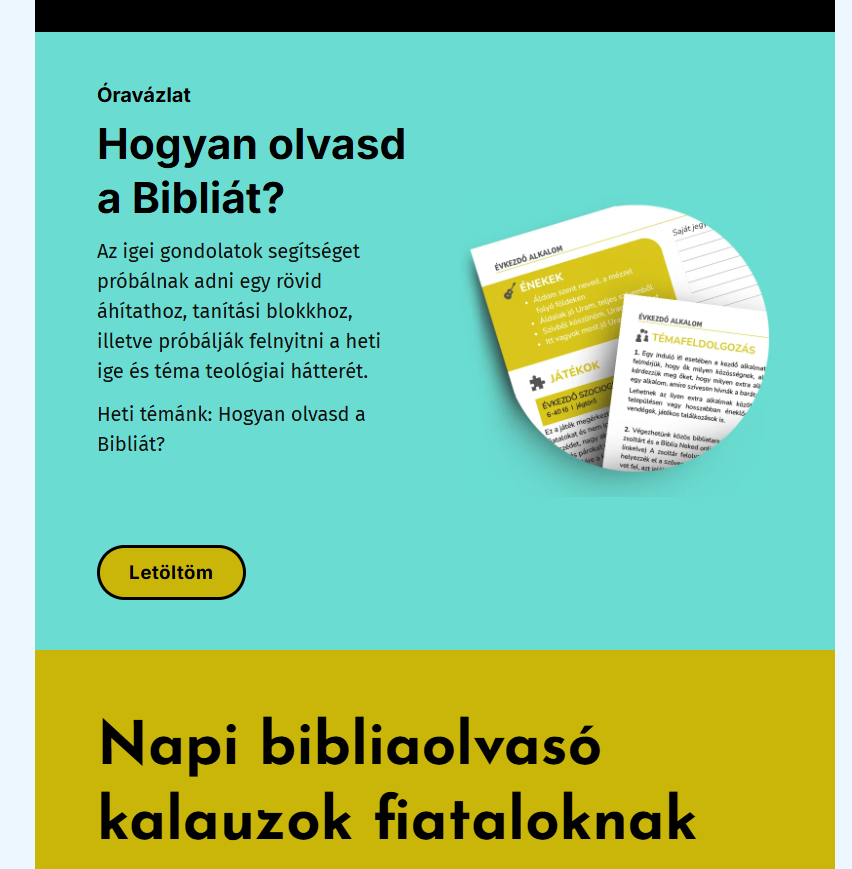 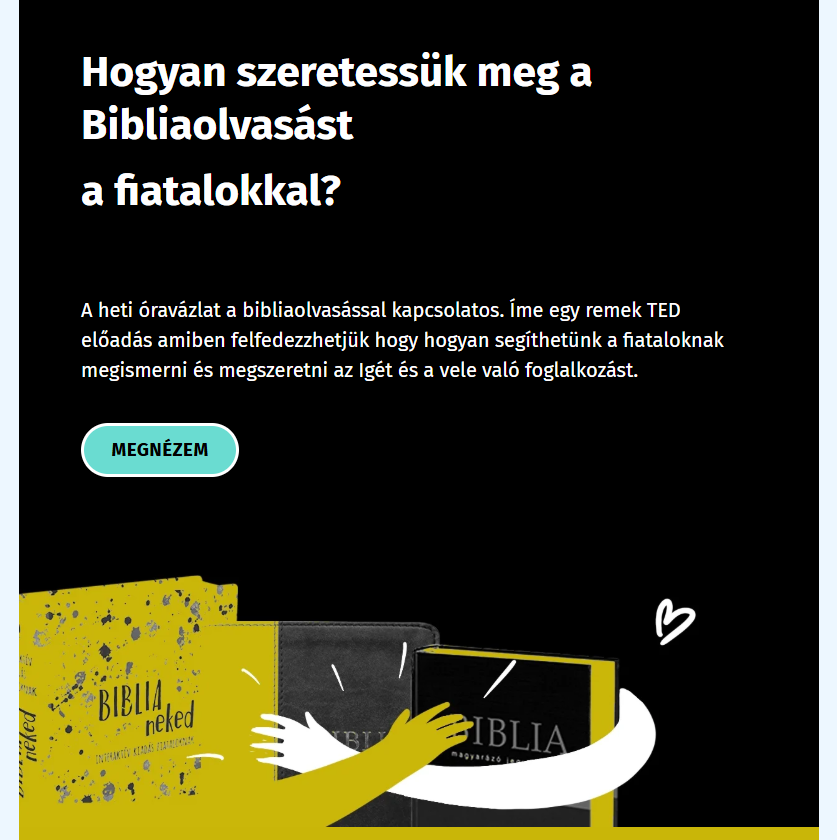 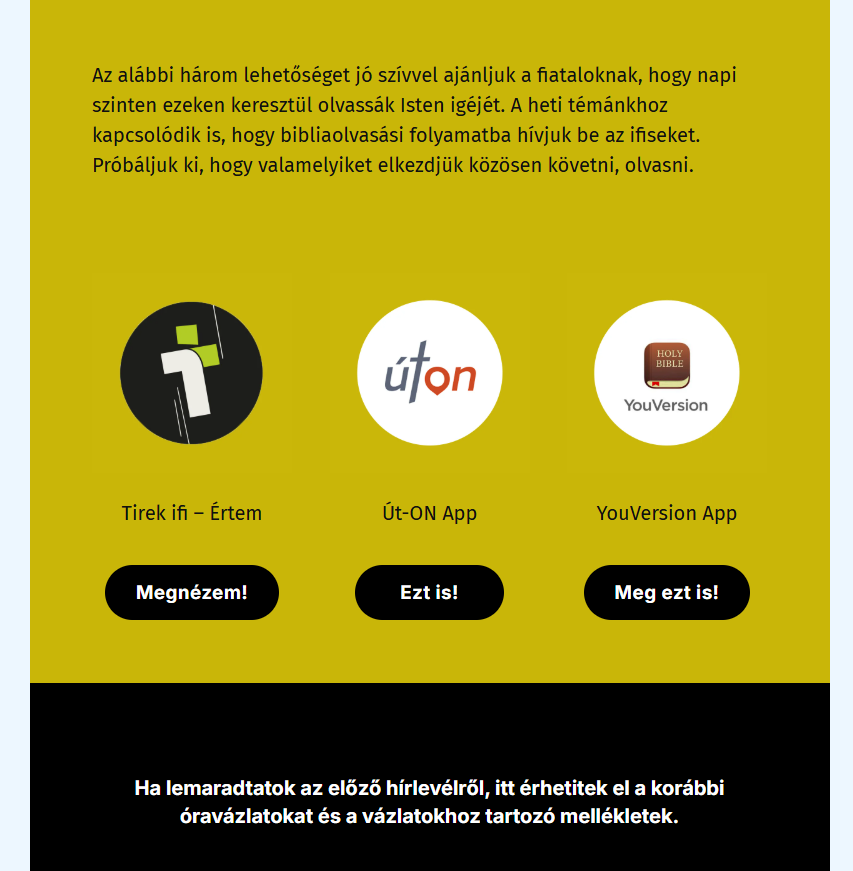 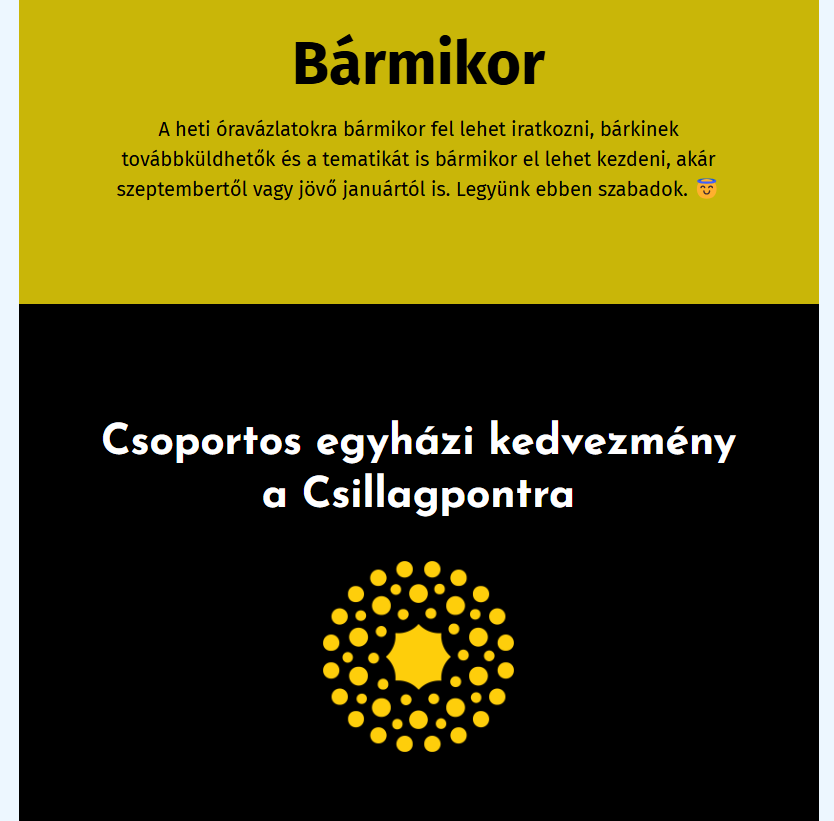 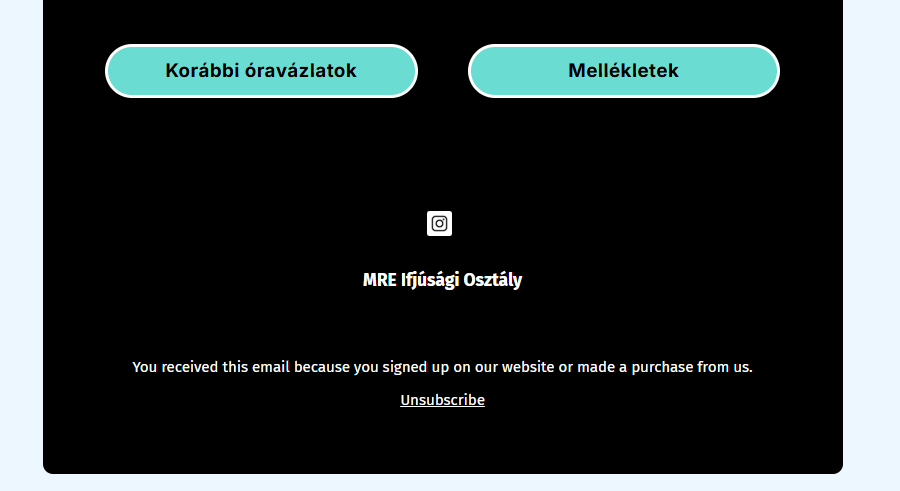 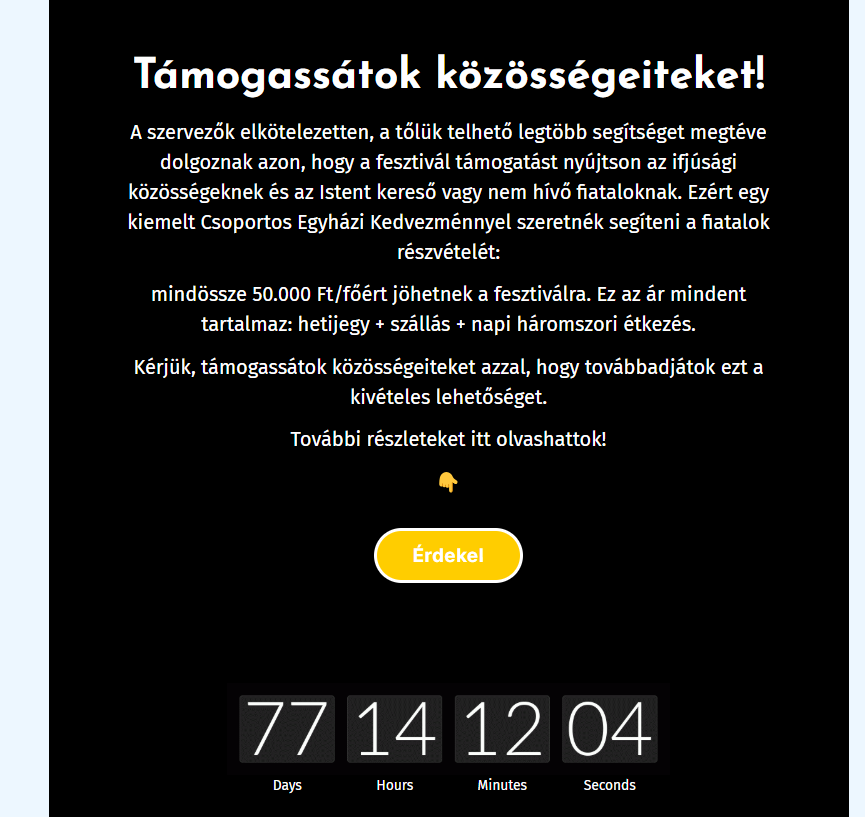 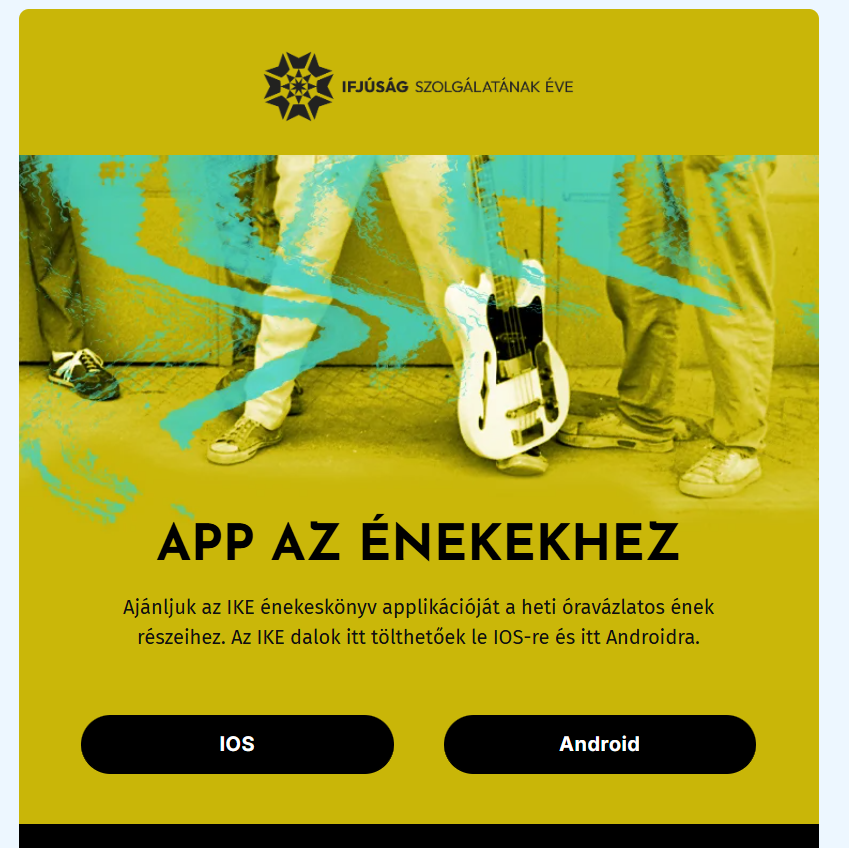 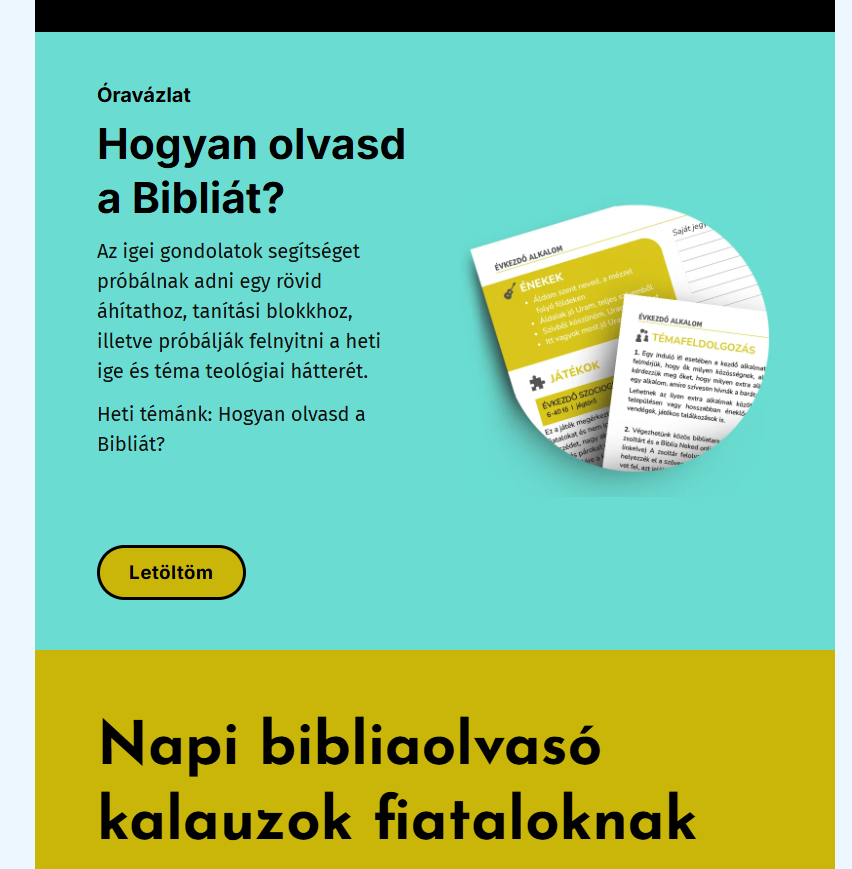 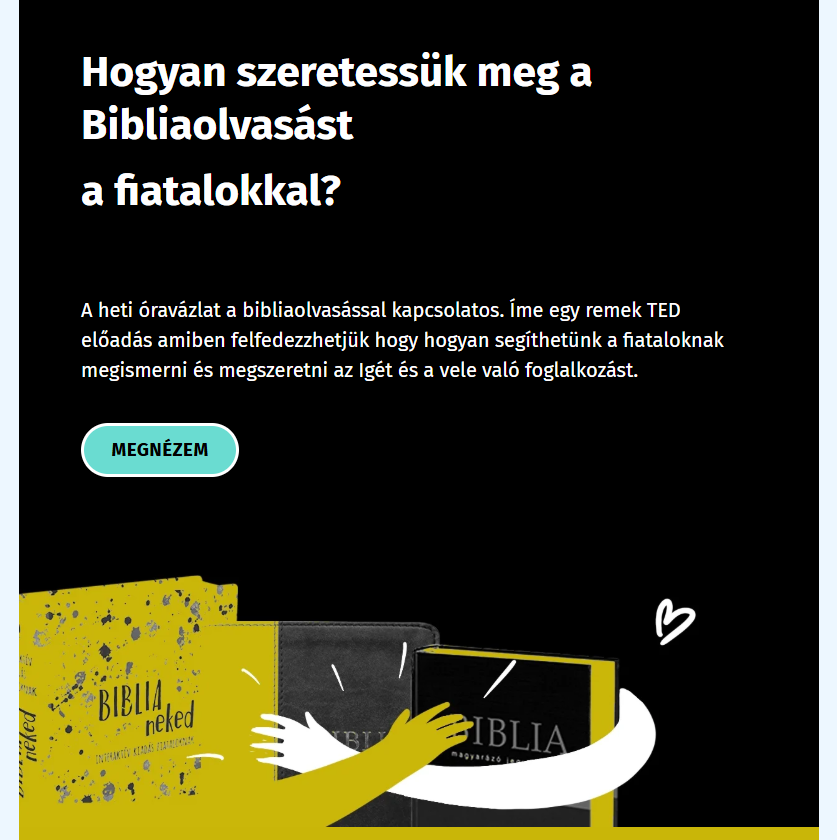 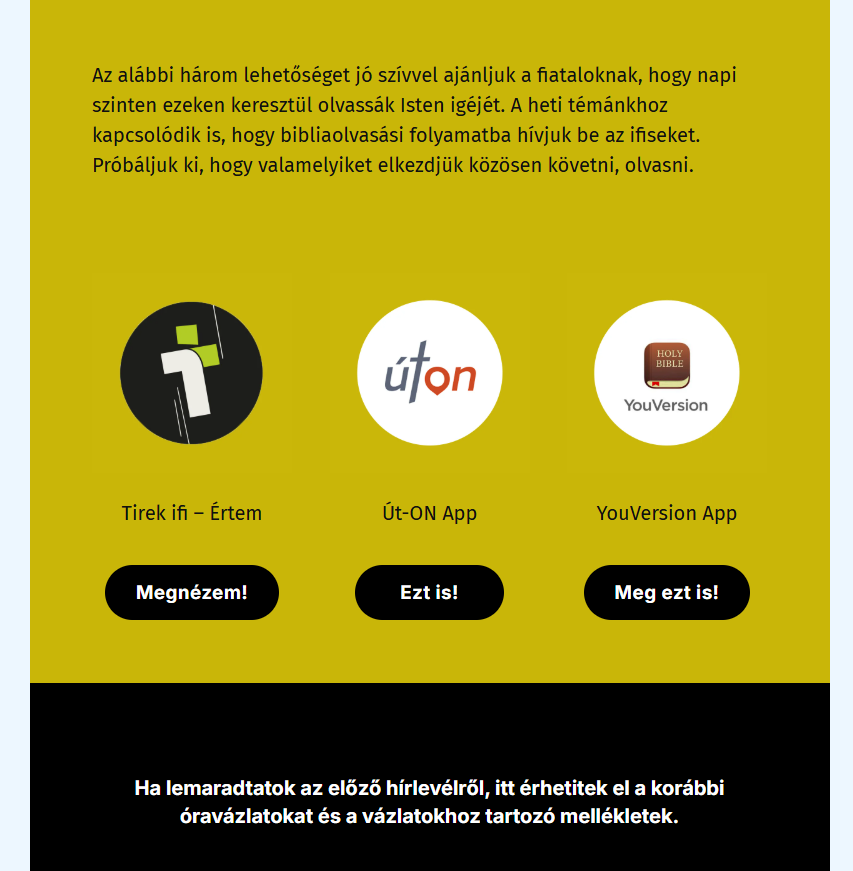 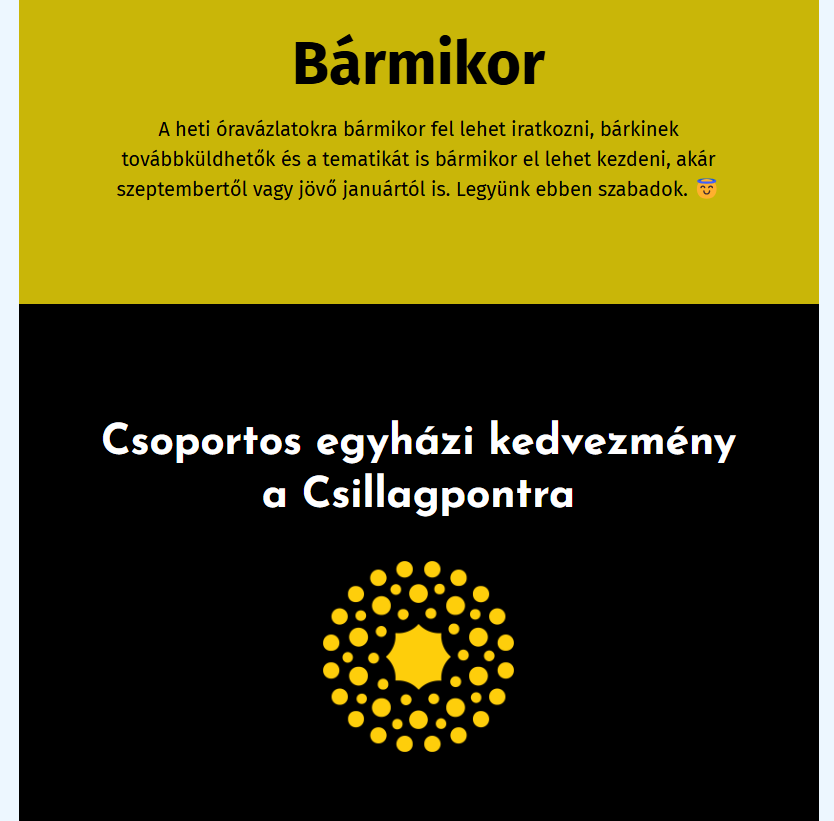 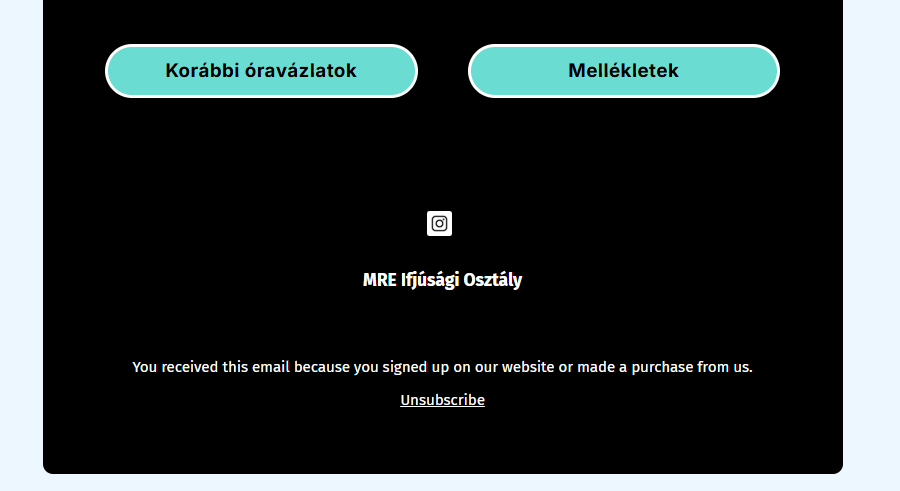 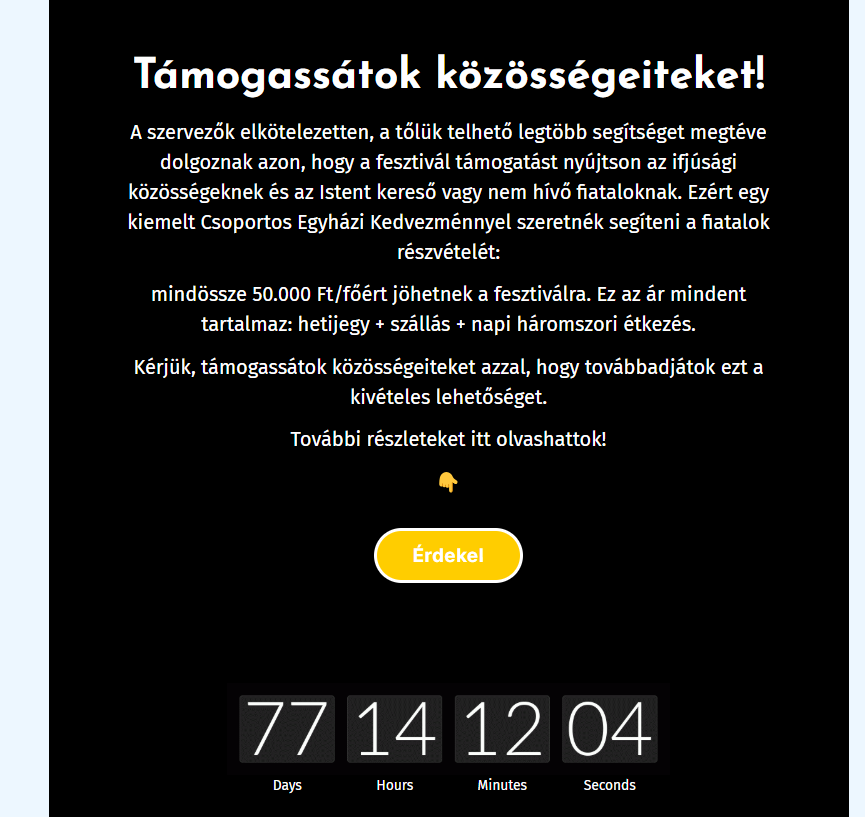 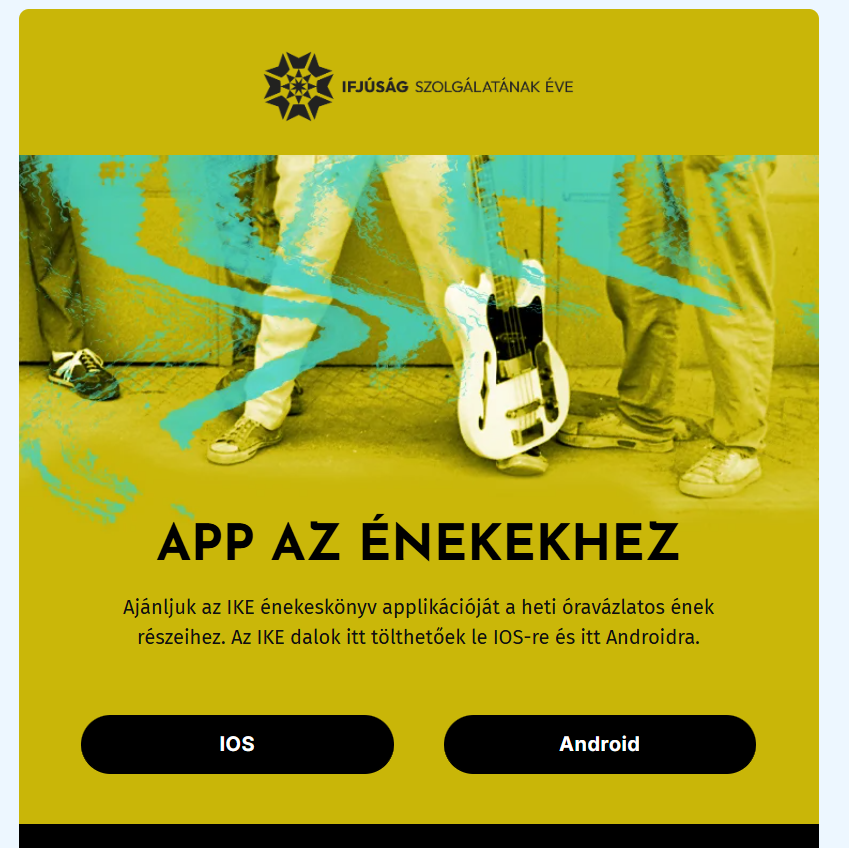 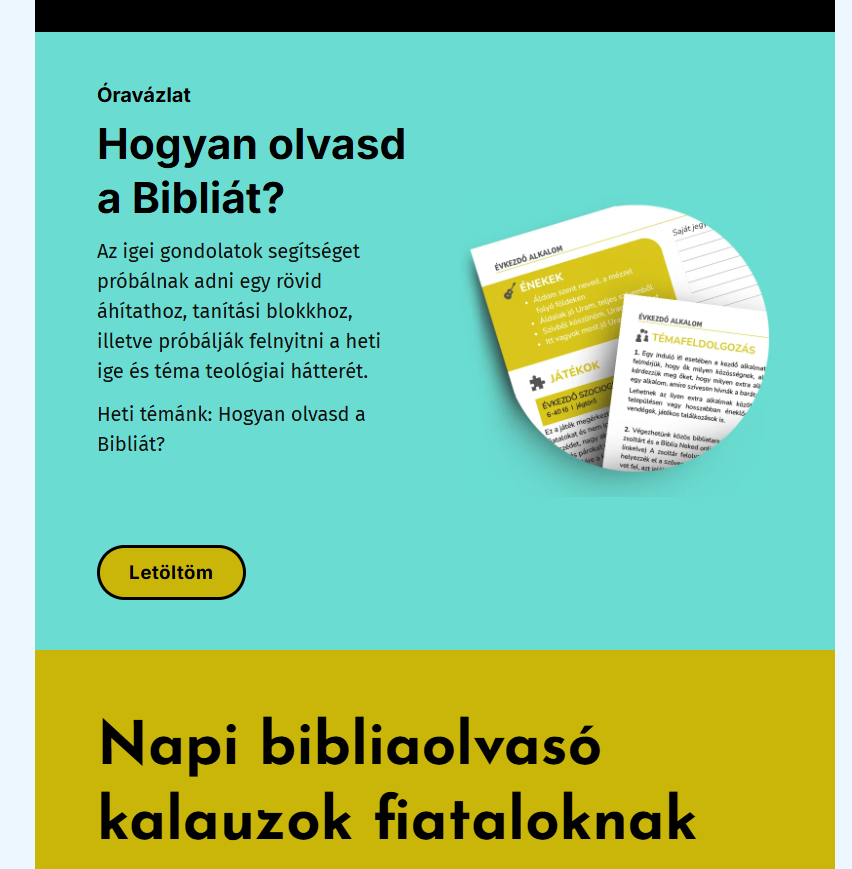 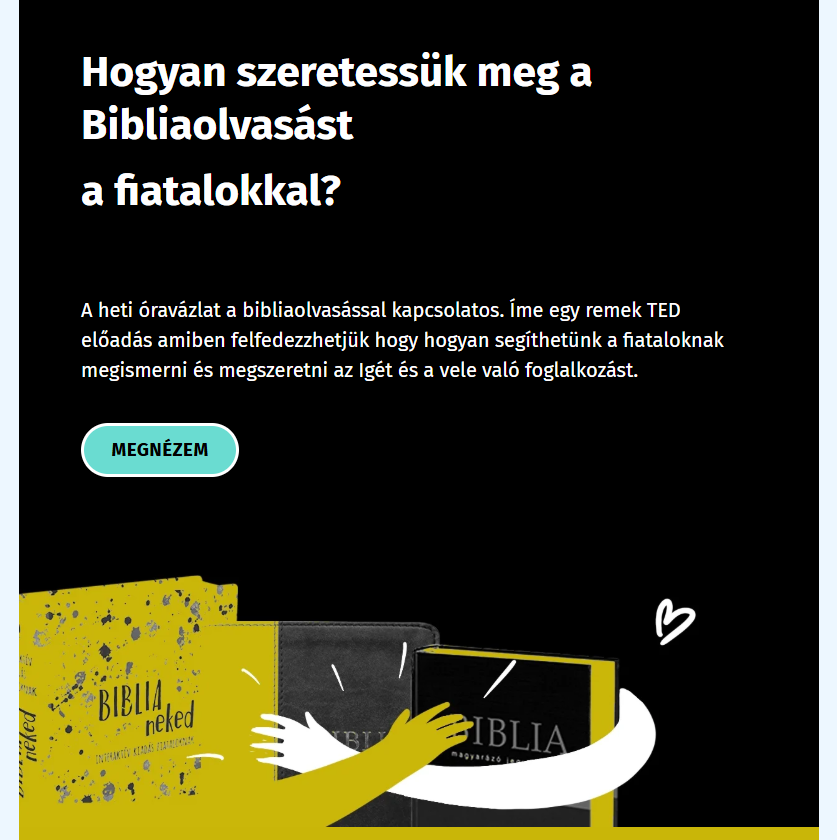 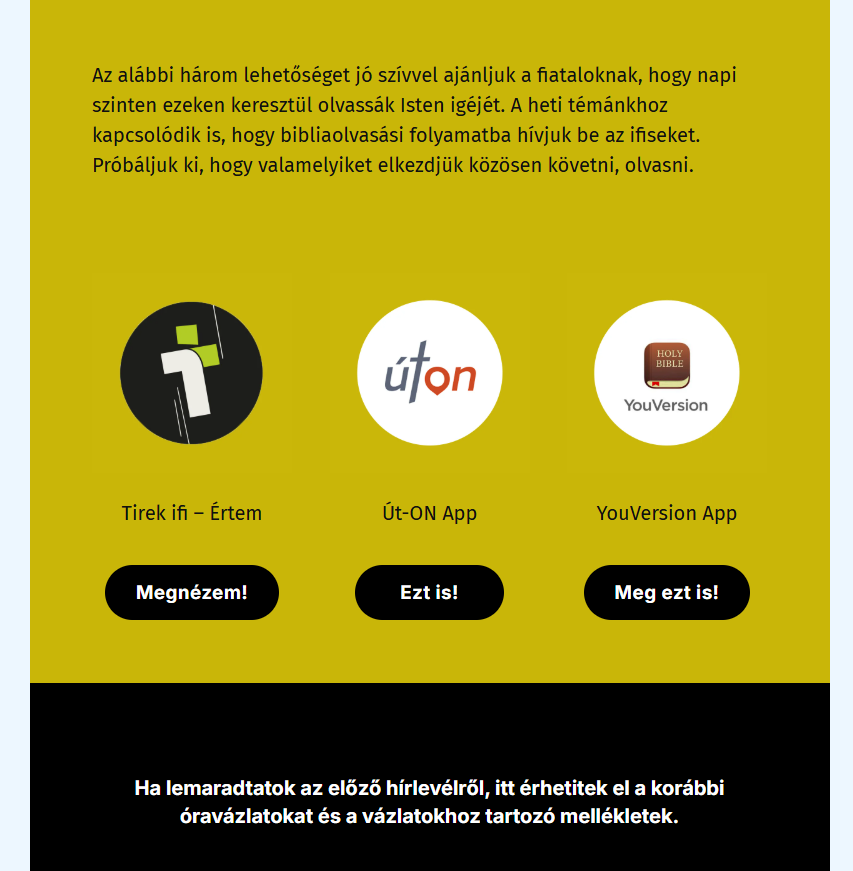 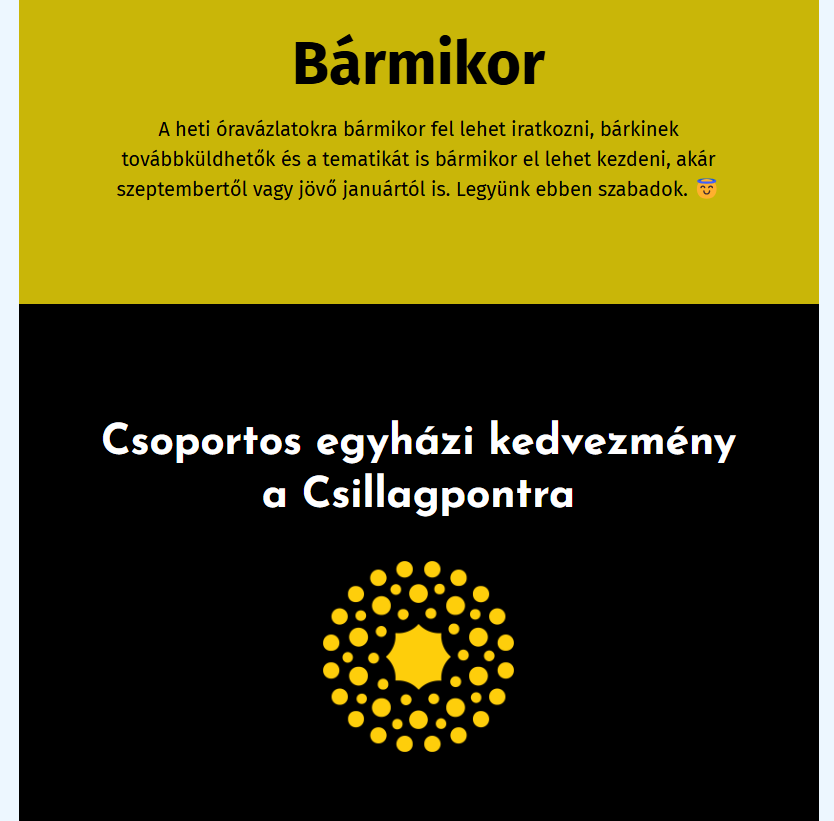 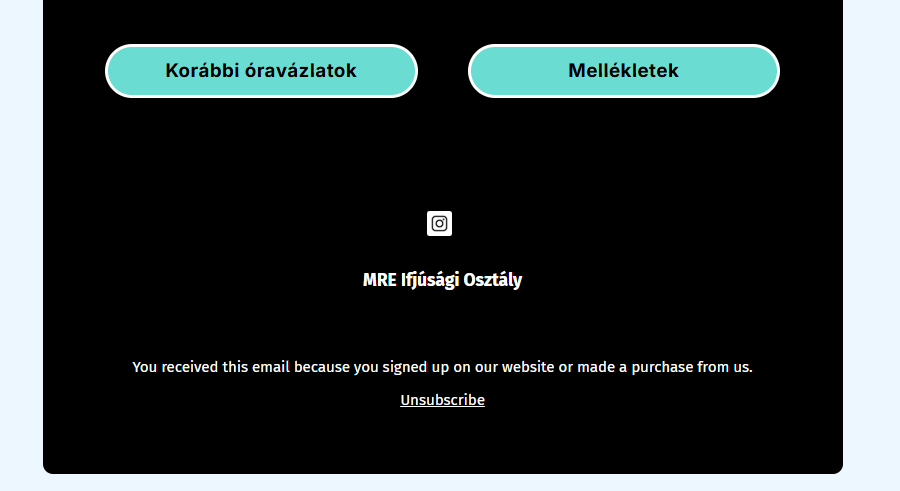 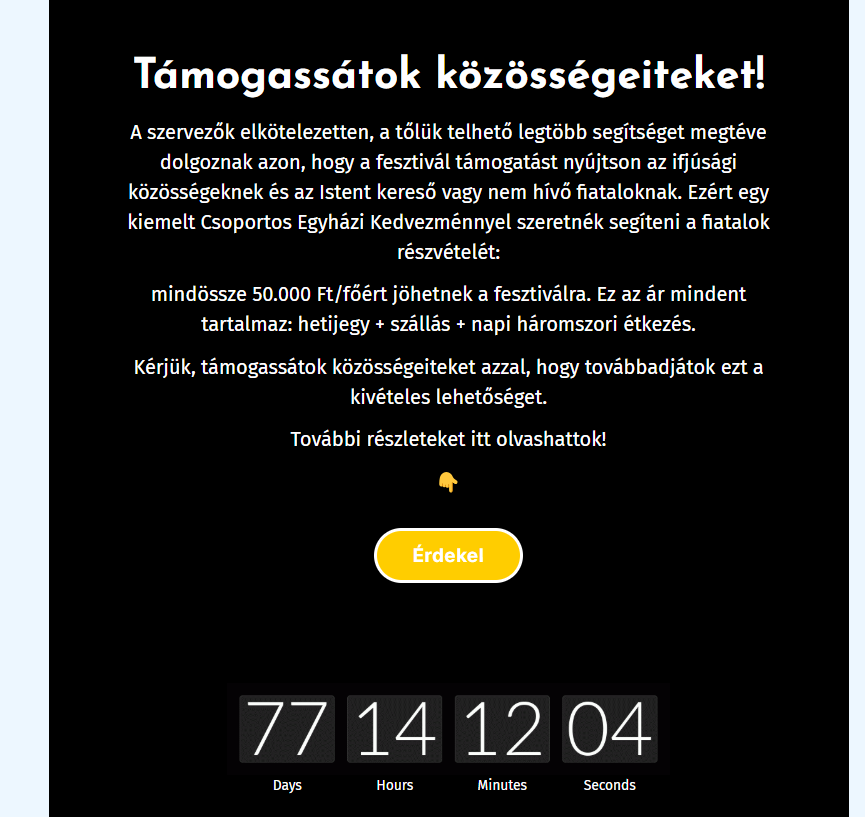 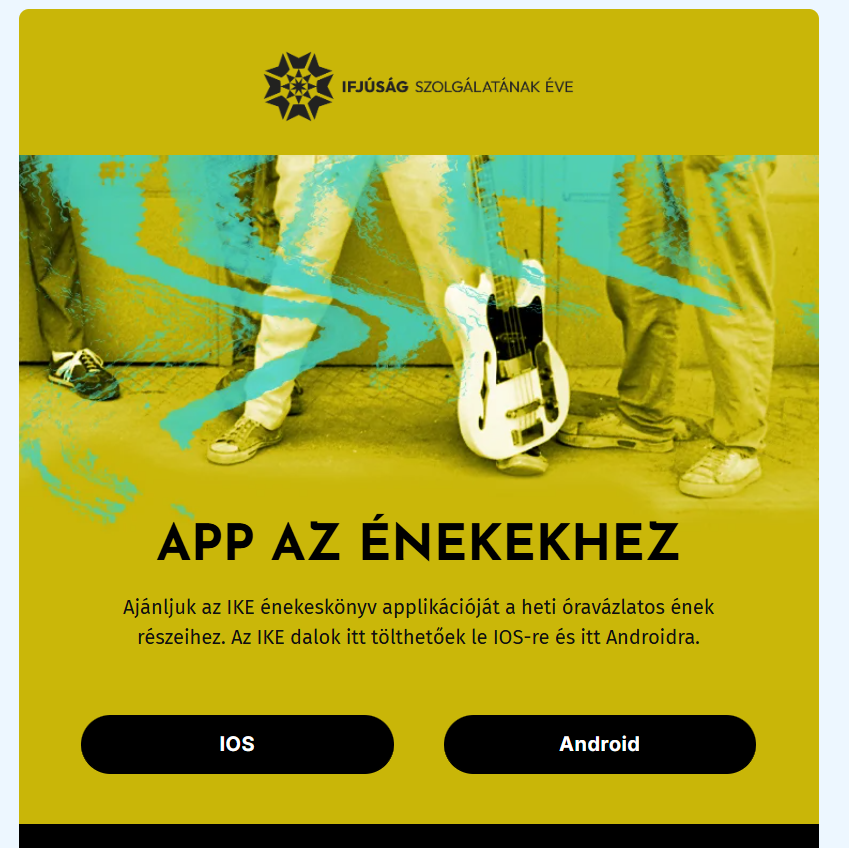 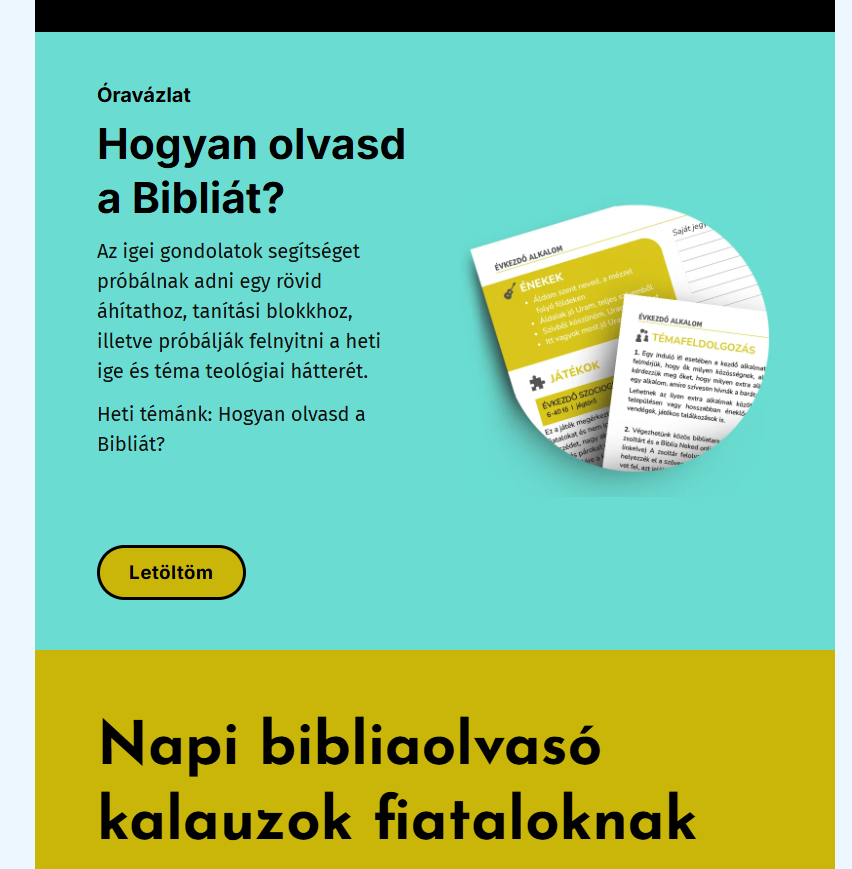 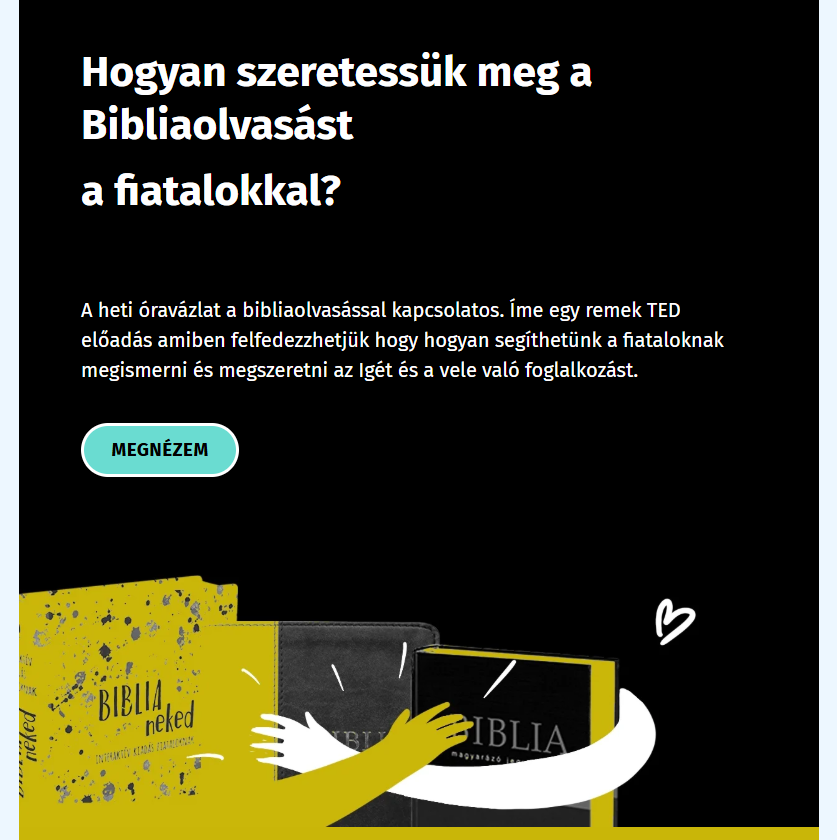 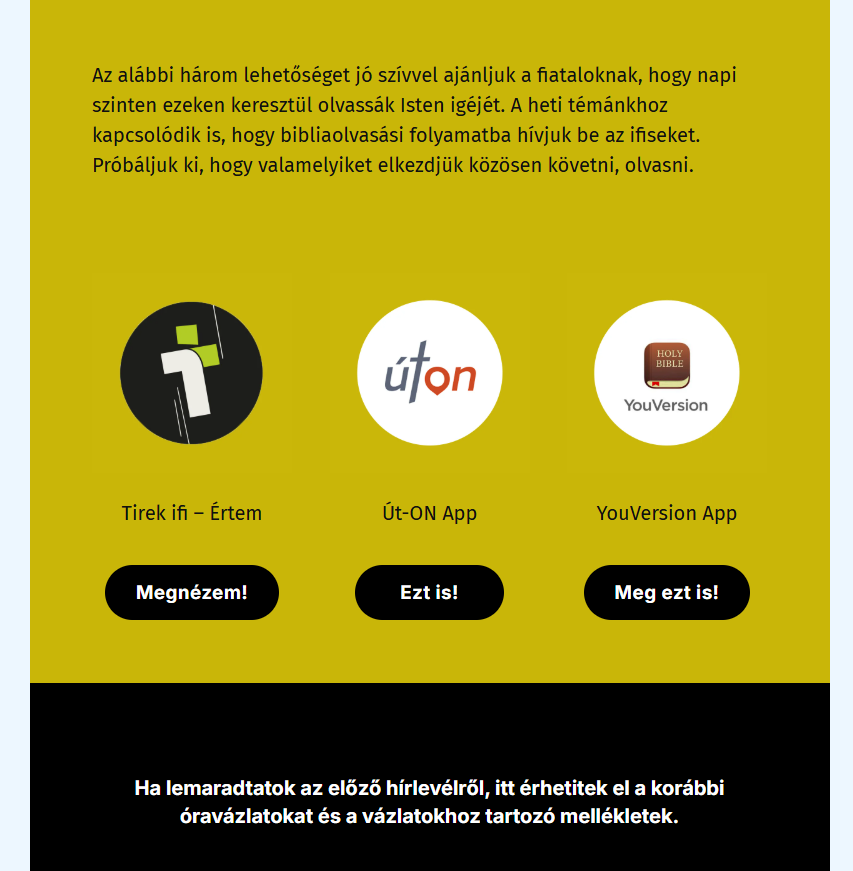 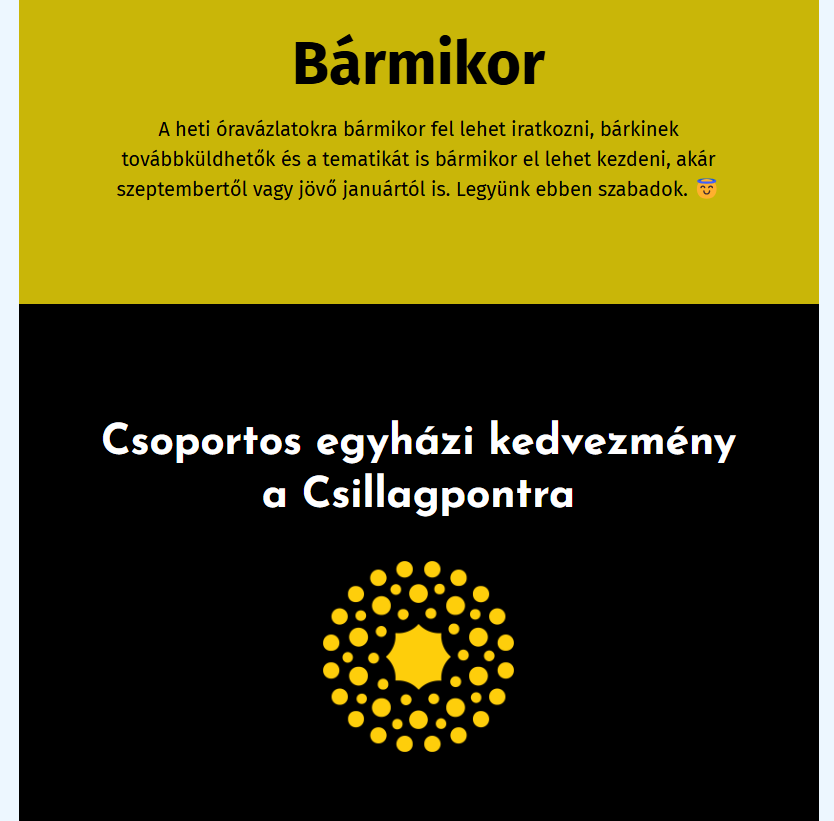 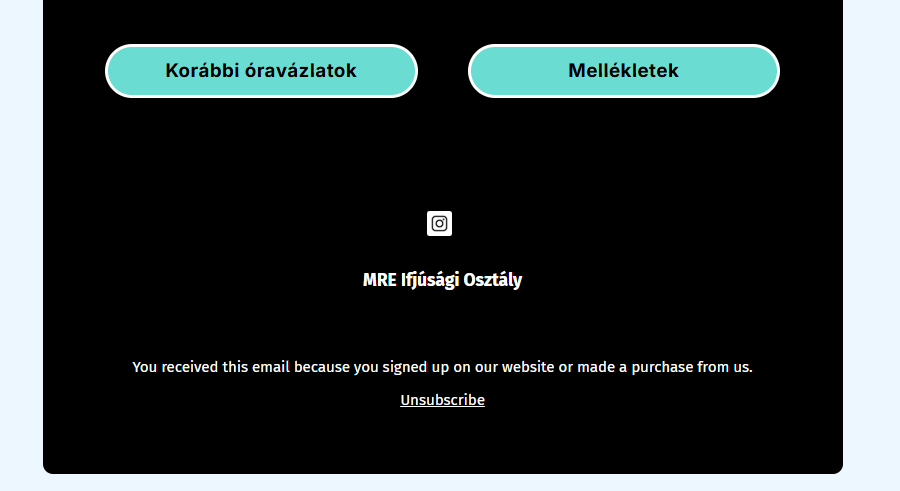 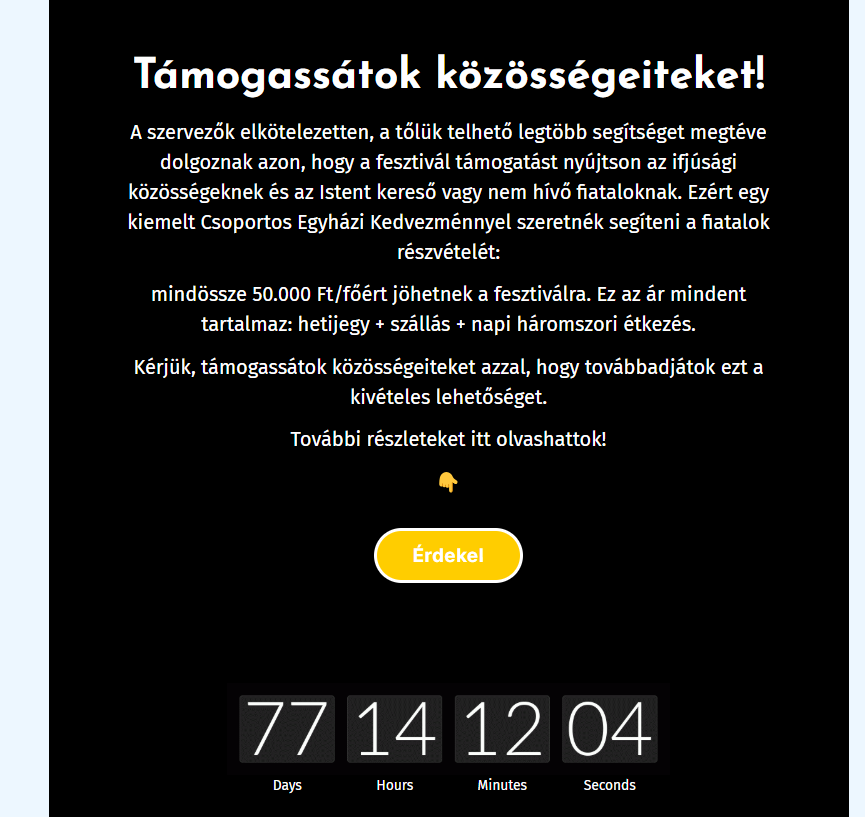 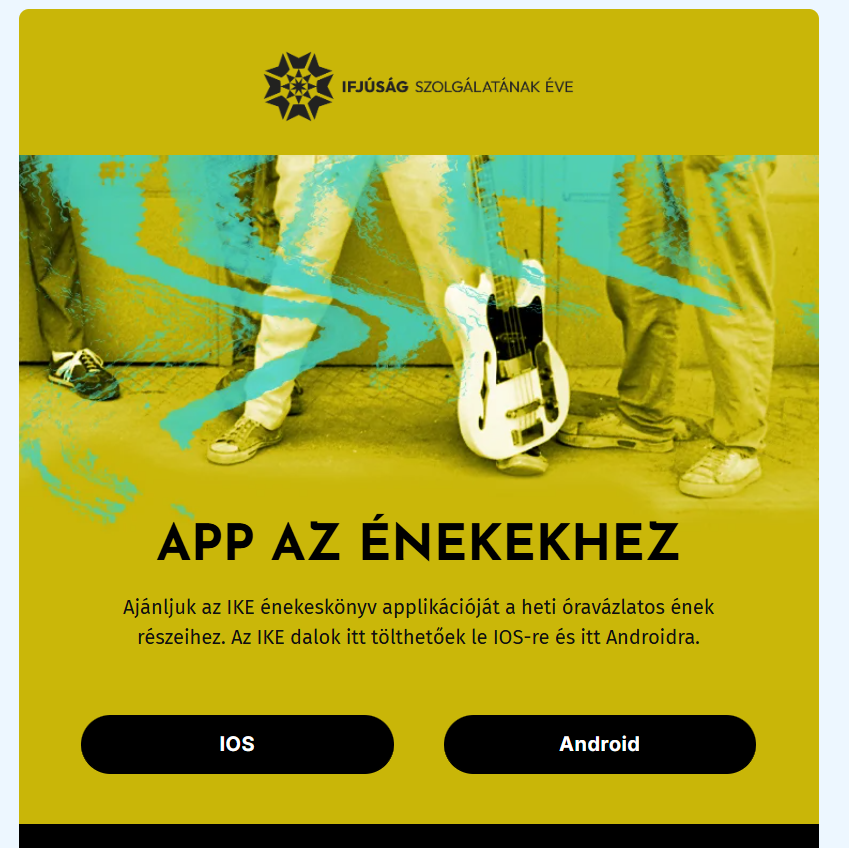 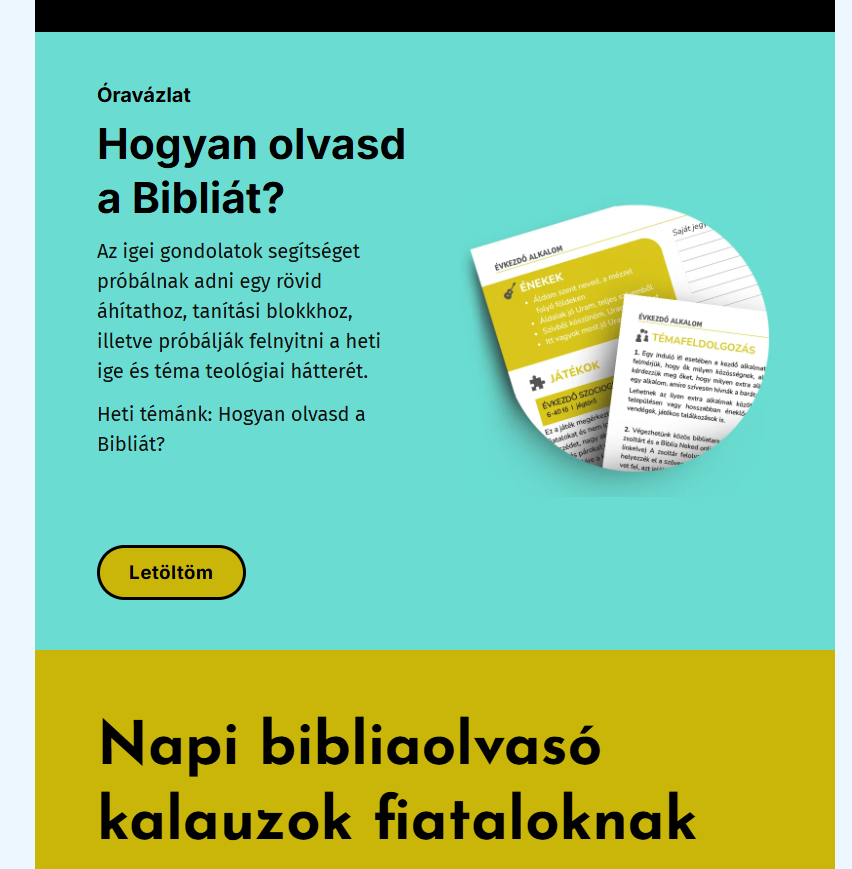 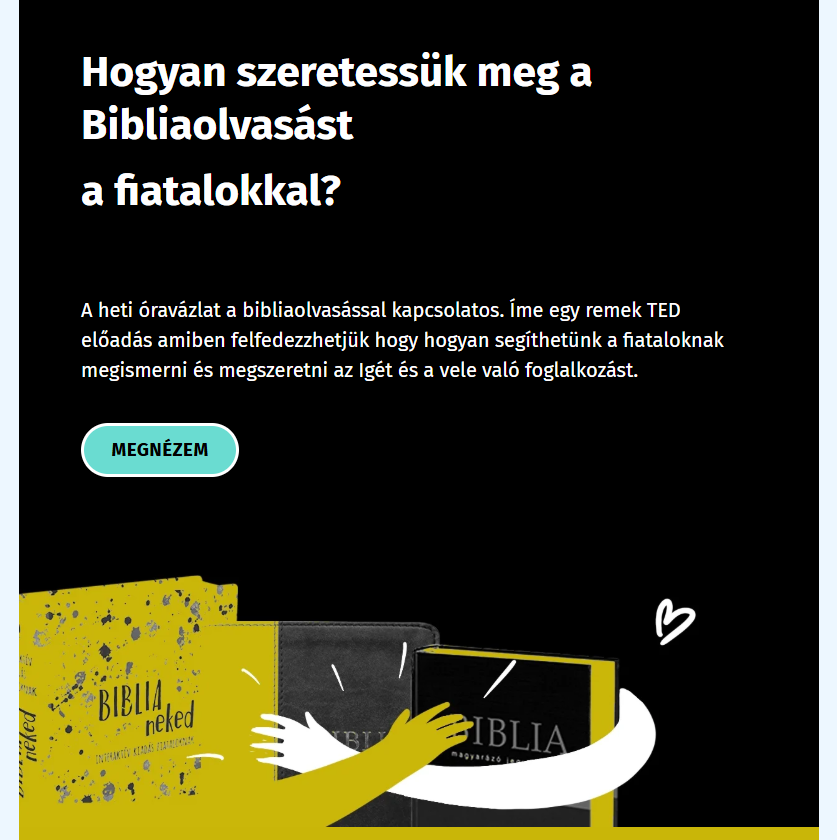 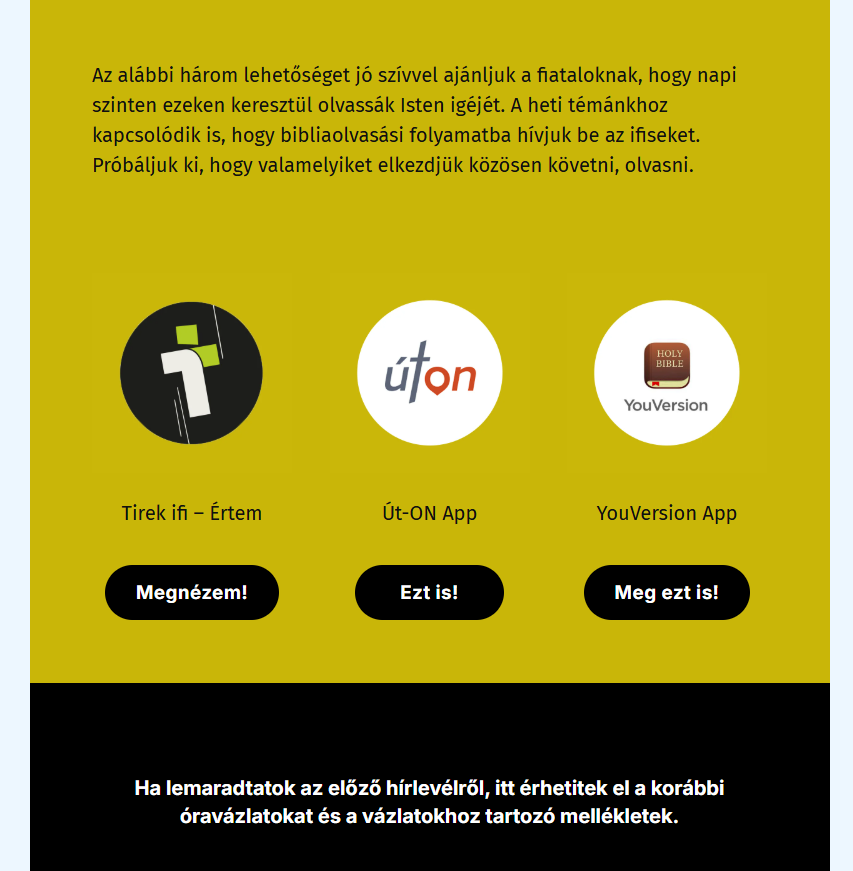 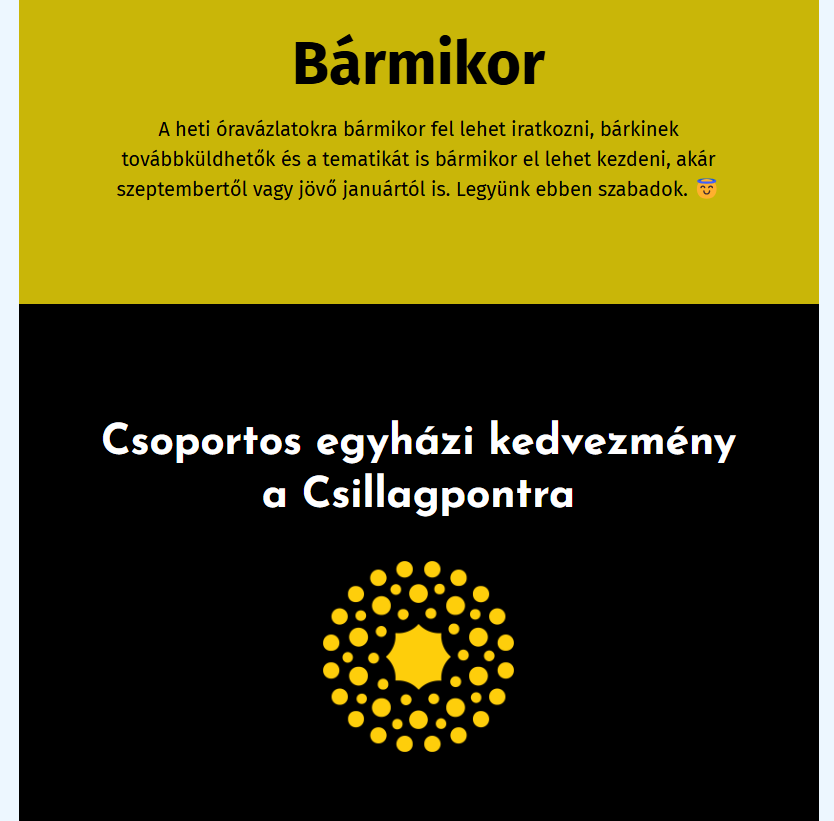 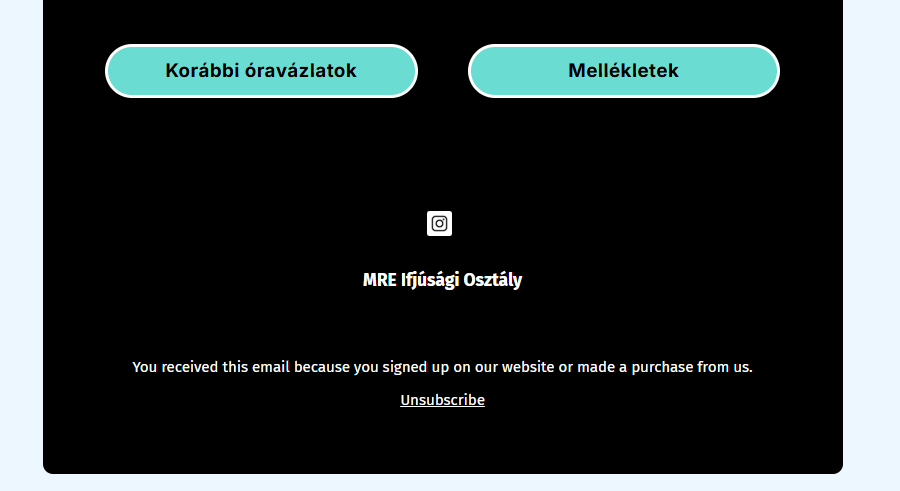 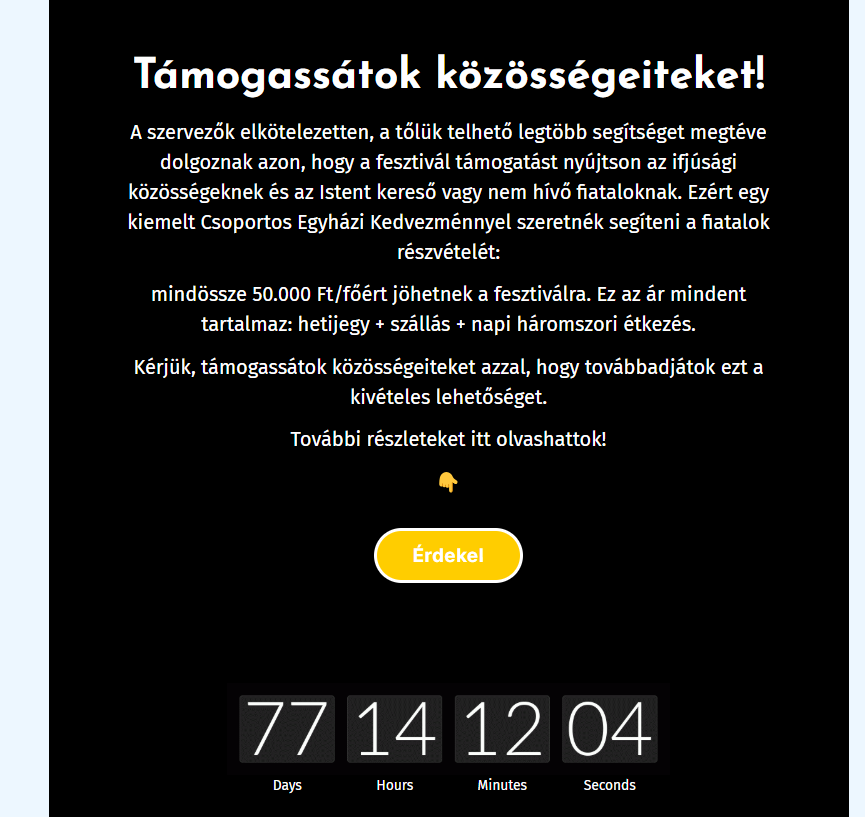 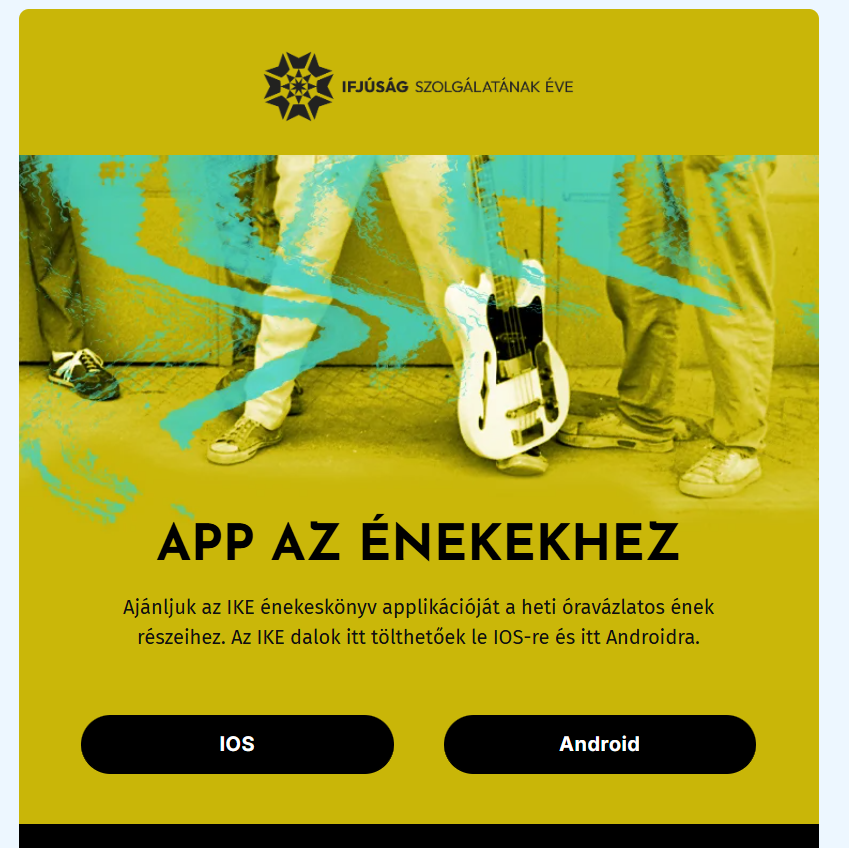 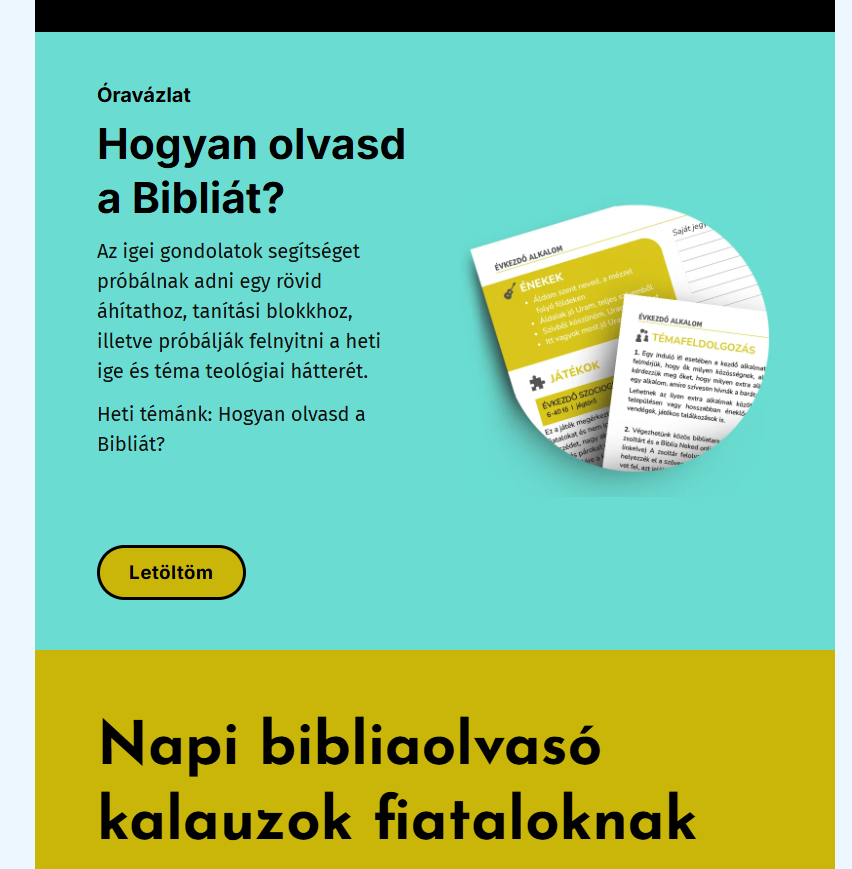 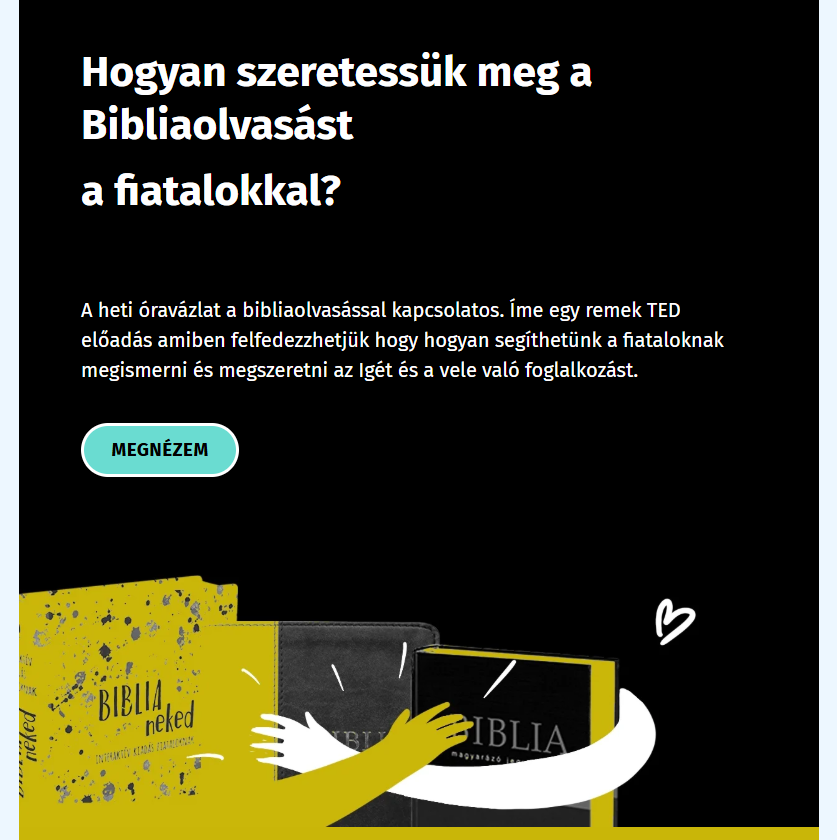 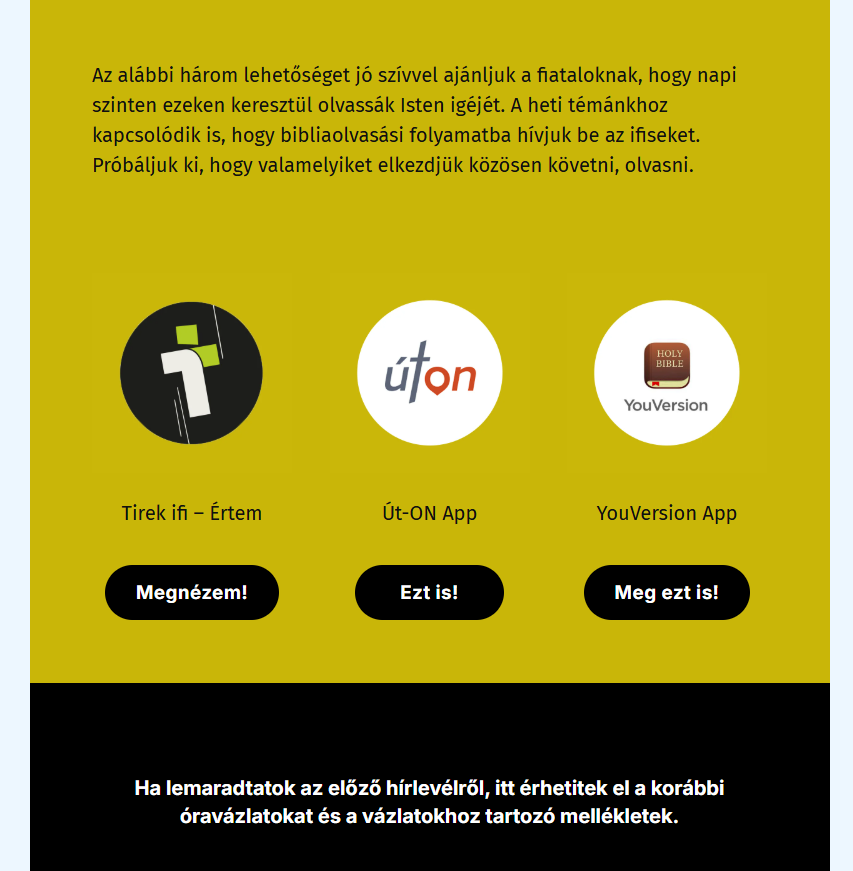 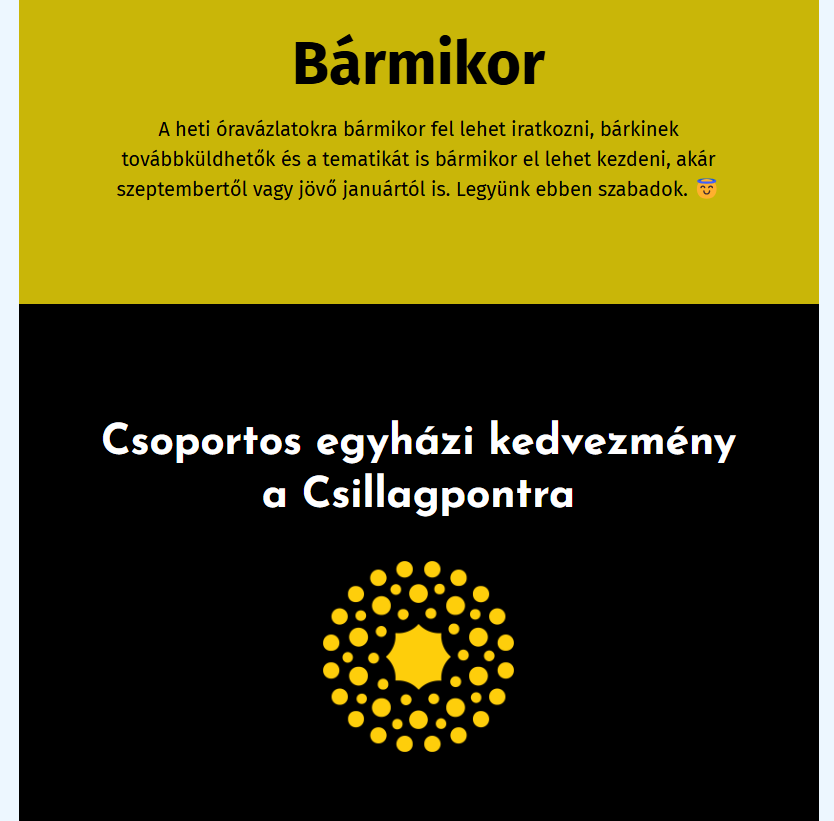 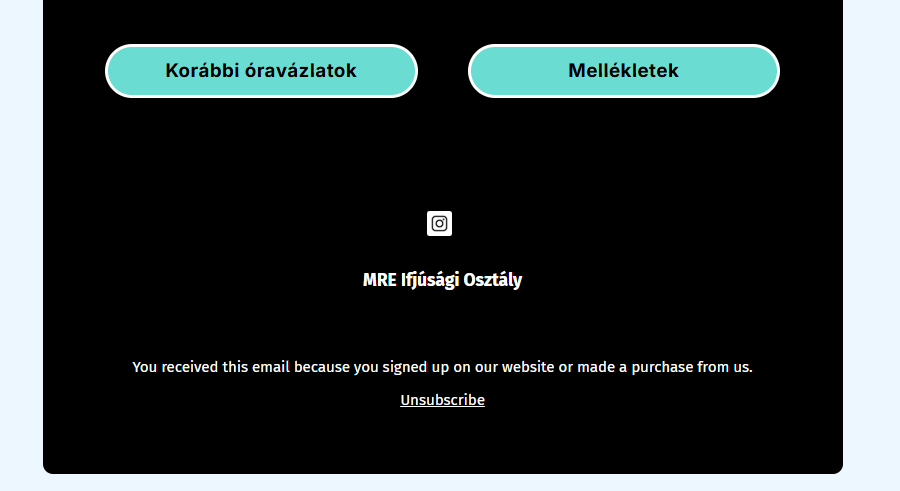 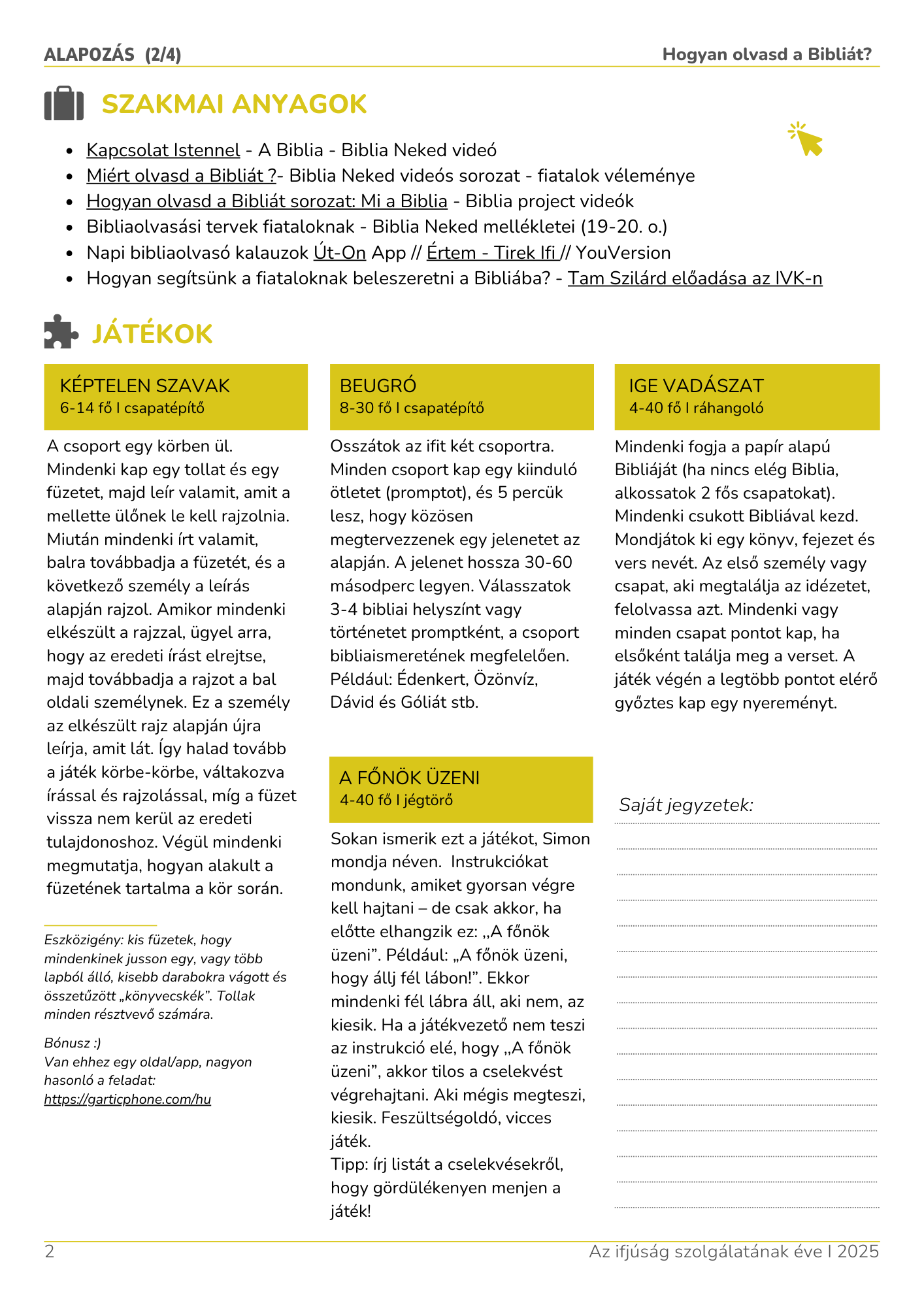 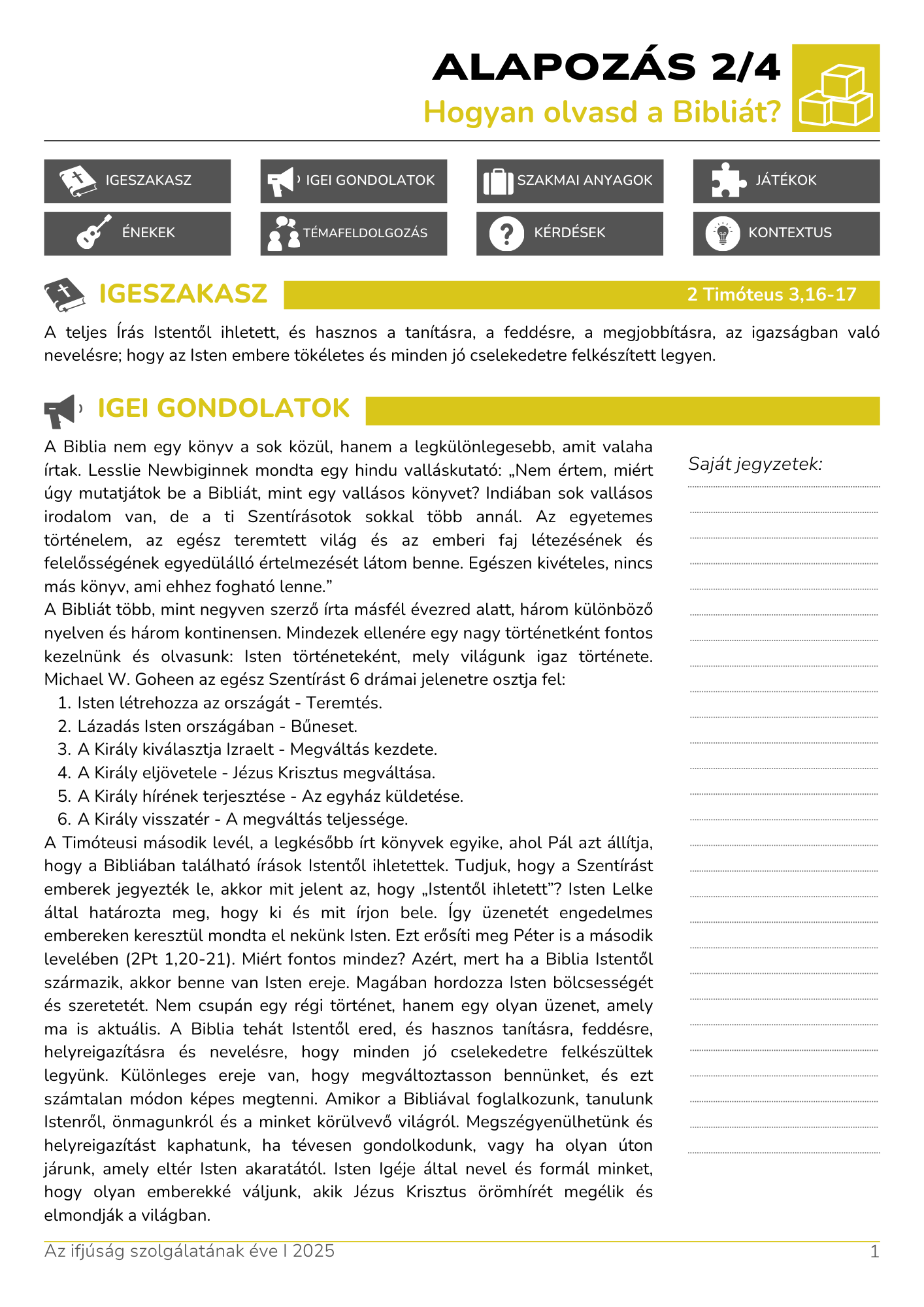 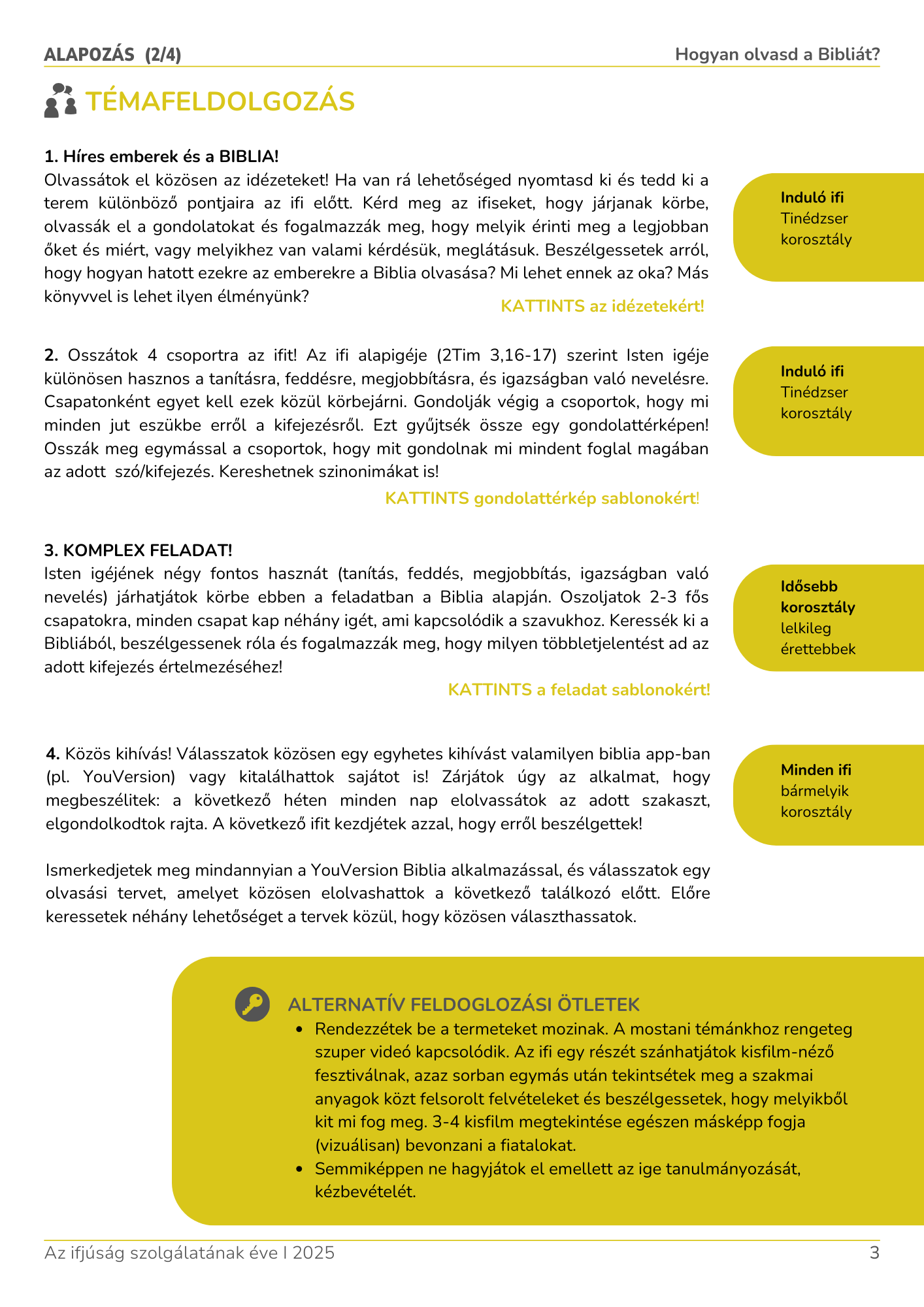 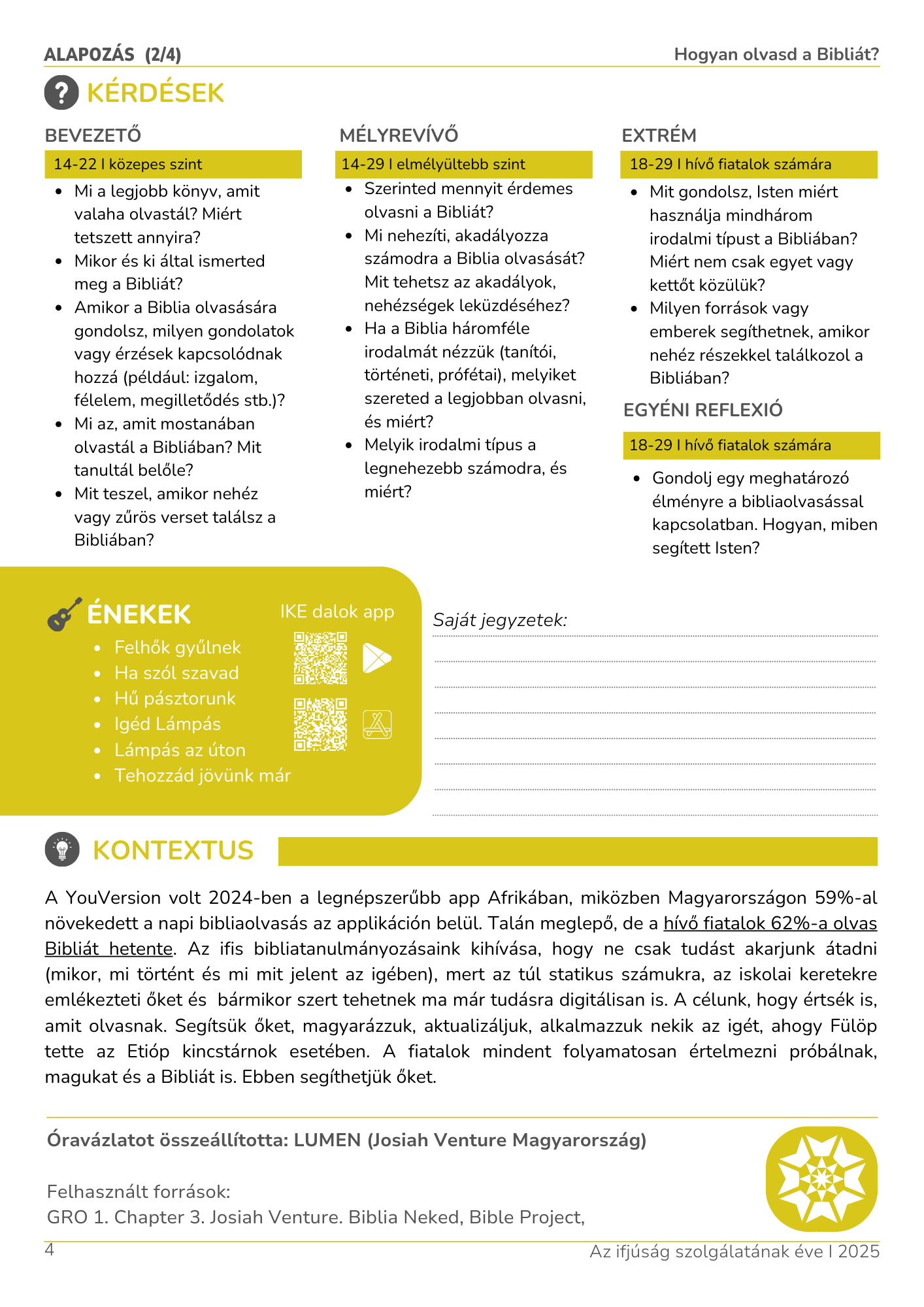 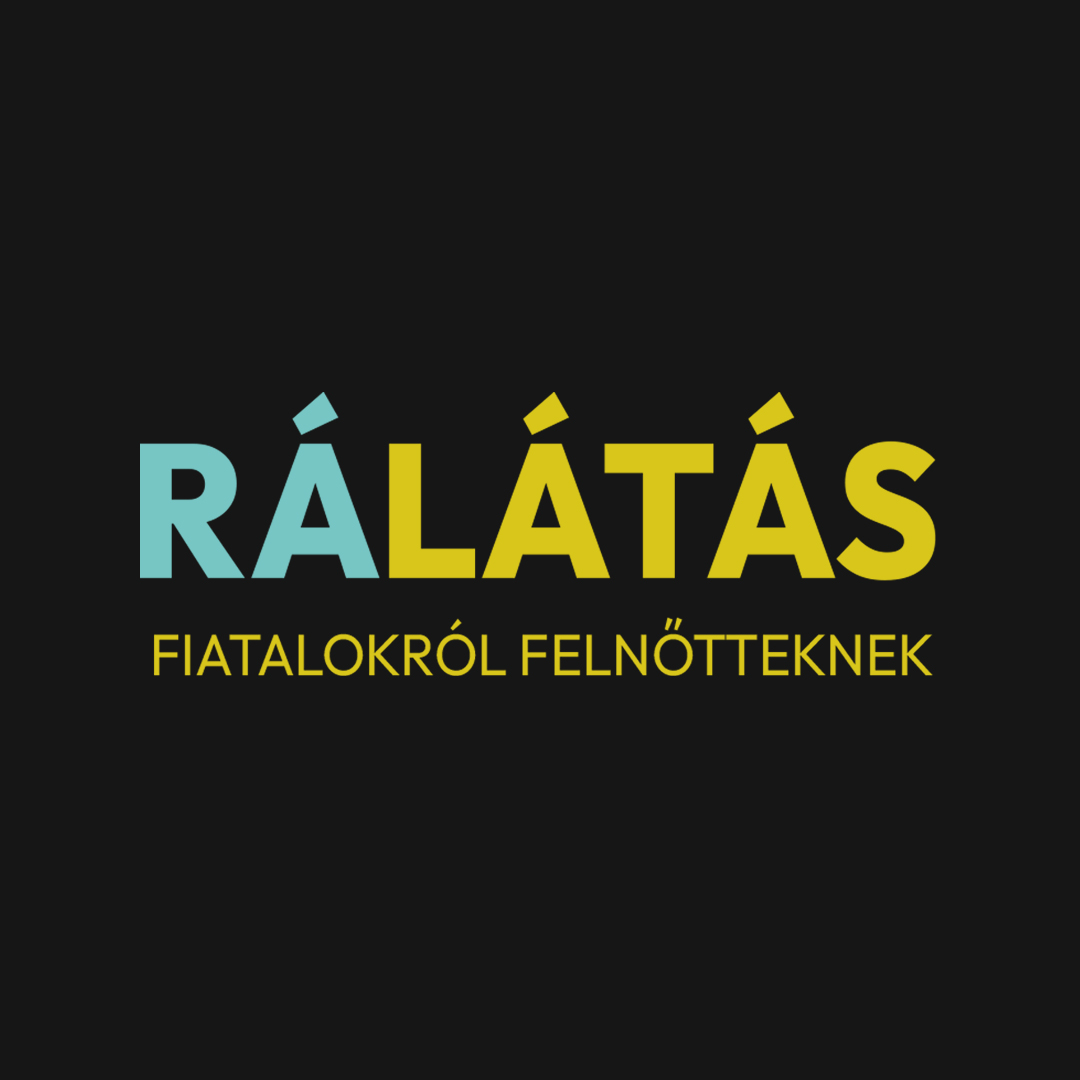 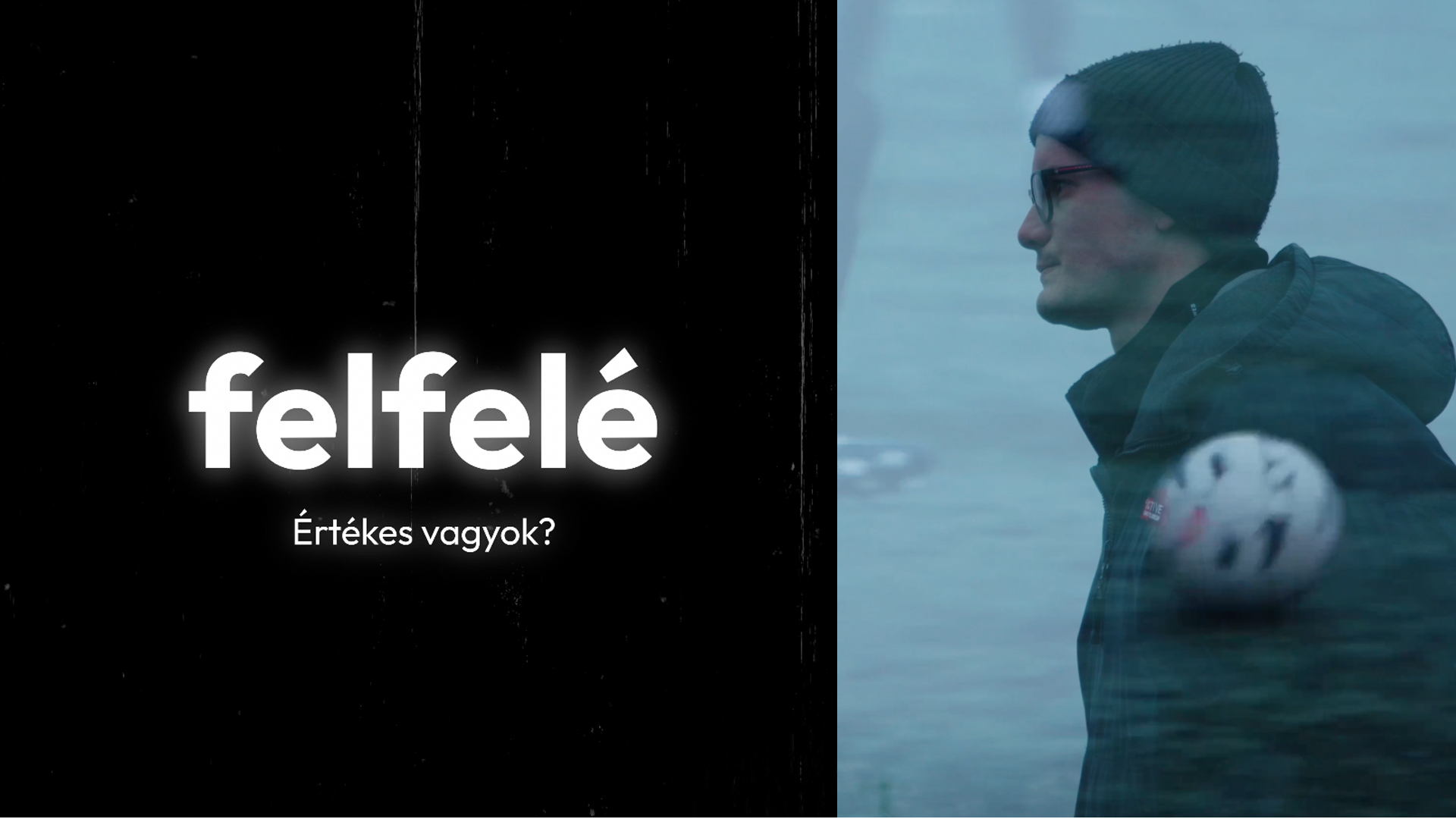 Premier:  március 13.
IFJÚSÁG SZOLGÁLATÁNAK VASÁRNAPJA
2025. 09. 21.
Ifjúsági Osztály
CSILLAGPONT FESZTIVÁL
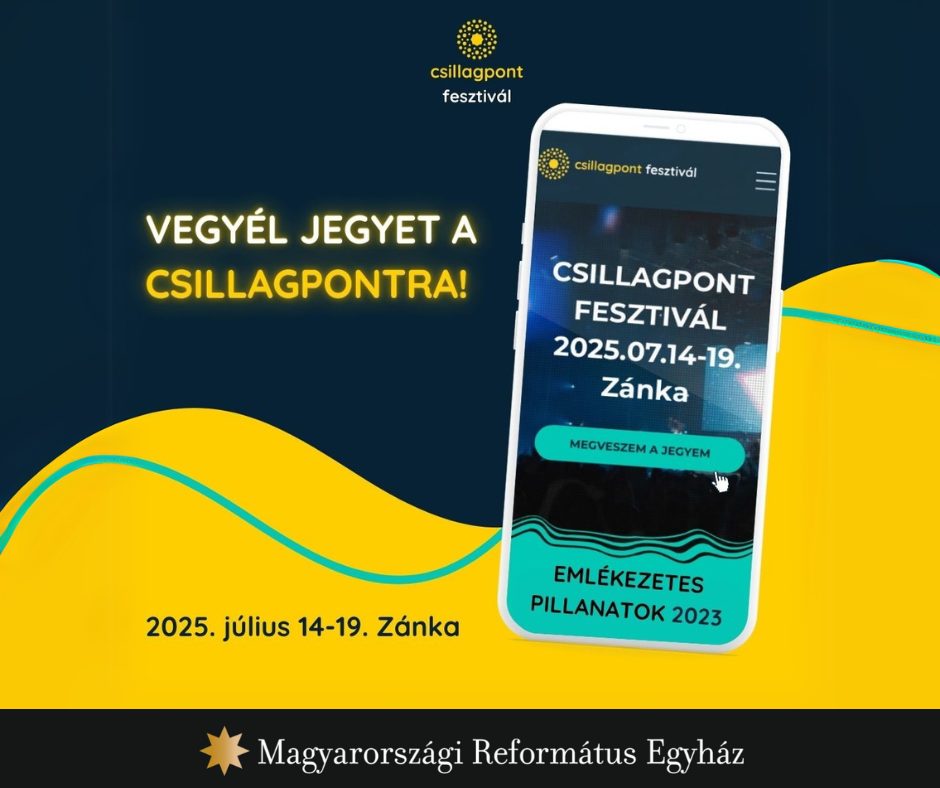 Ifjúsági Osztály
RÁDAY-NAPOK IFJÚSÁGI NAP
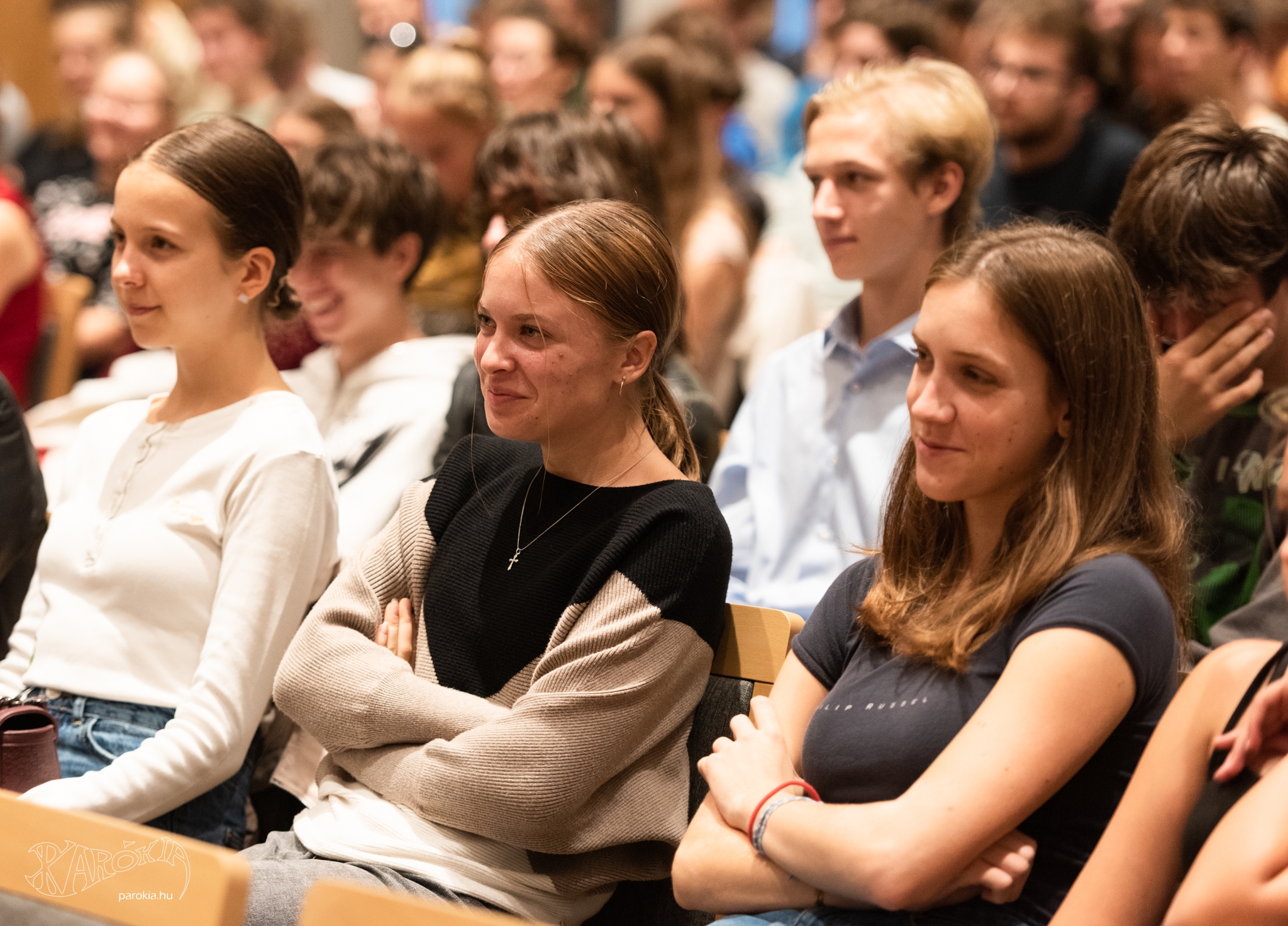 2025. 10. 03.
Ifjúsági Osztály
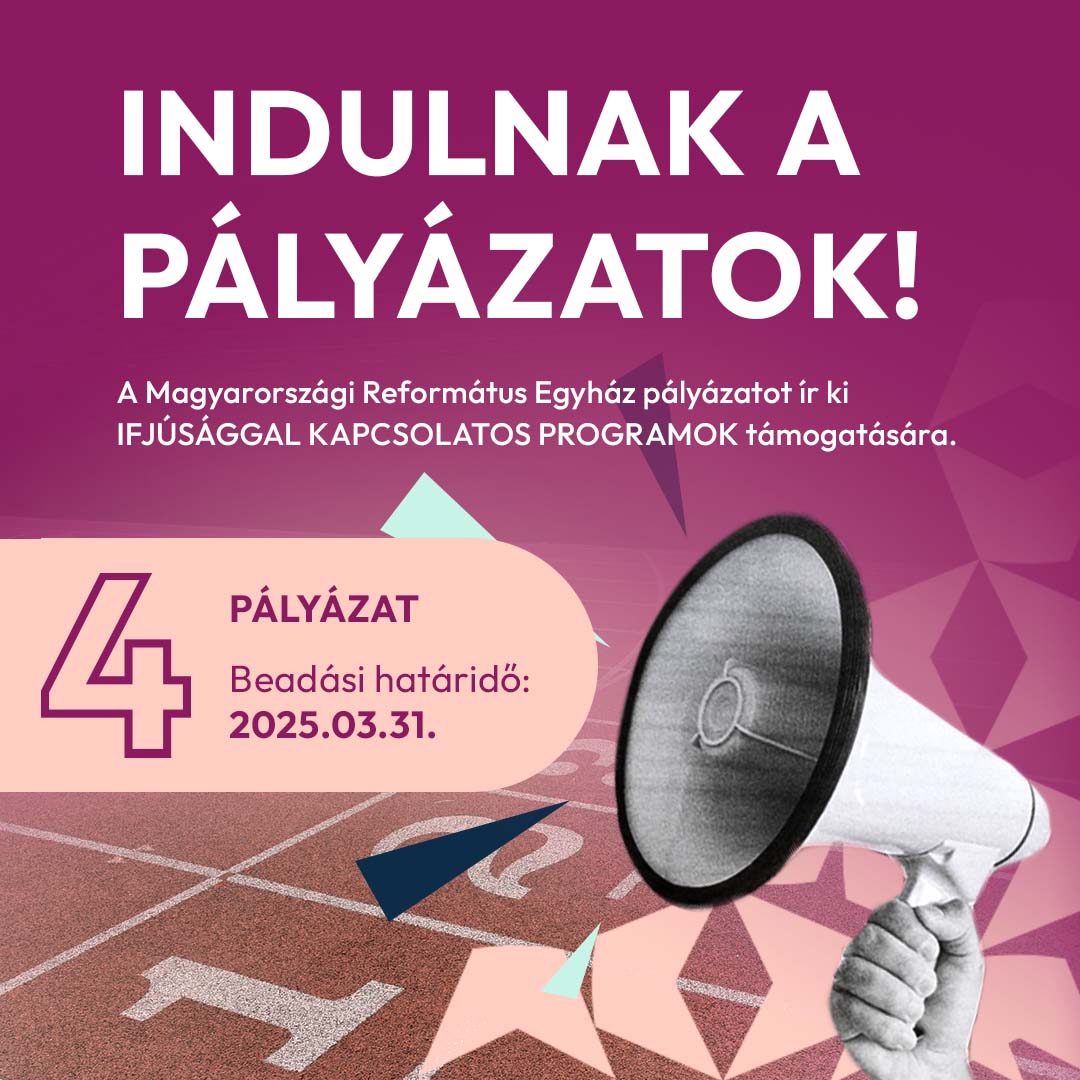 Ifjúsági Osztály
[Speaker Notes: Ezek hamarosan kiírásra kerülnek. Mind gyülekezeteknek fognak szólni. 
Egy napos programok (gyülekezeti ifitali, ifis program)
Evangélizációs alkalom (nem hívő fiatalok elérése, ifialpha, keresztkérdések, stb)
Csendeshétvégék]
Zsinat